Modulo 2 - Creare un piano strategico e costruire una funzione finanziaria per le imprese in fase iniziale: analisi dei bisogni, pianificazione finanziaria e gestione
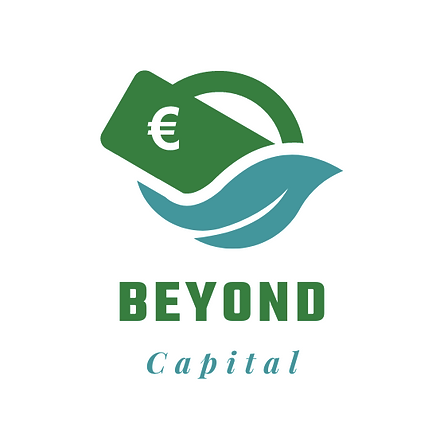 GEINNOVA & EXEO LAB
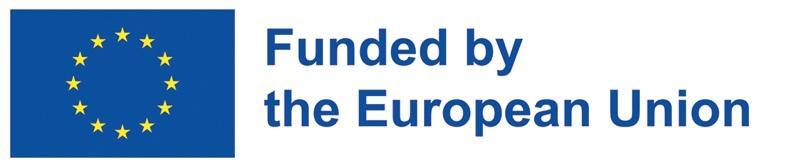 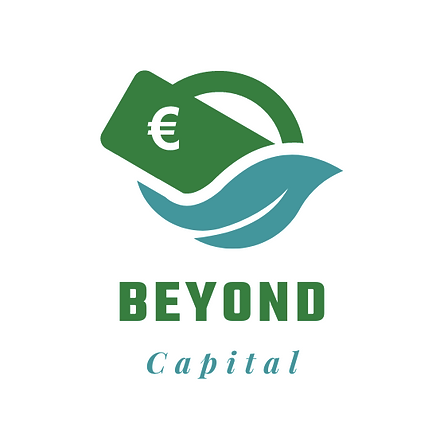 Mappare i processi economici e finanziari dell'impresa sociale


Pianificazione e gestione finanziaria dell'impresa sociale  innovazione e digitalizzazione dei processi finanziari
Unità di Lavoro
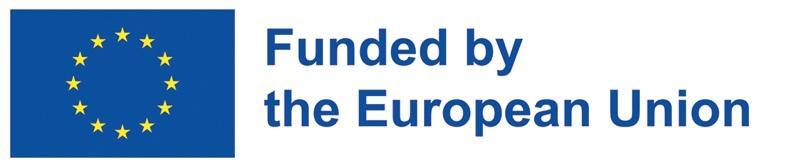 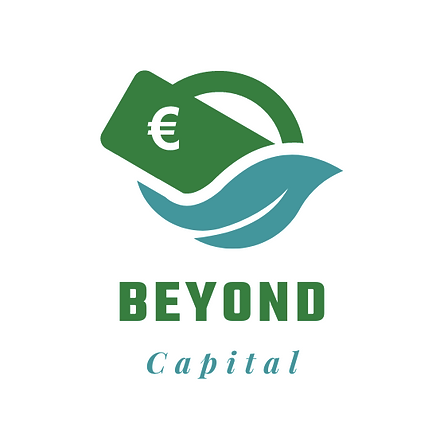 Metodologia e risultati di apprendimento
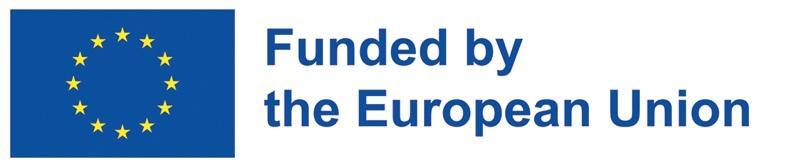 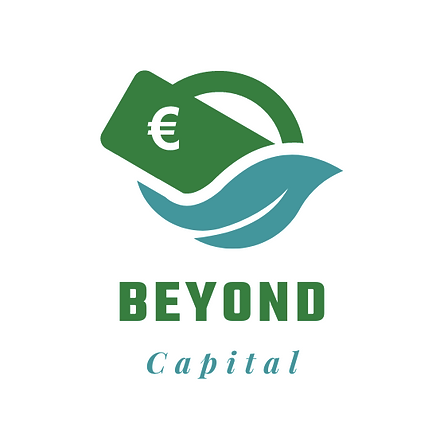 Metodologia - EQF
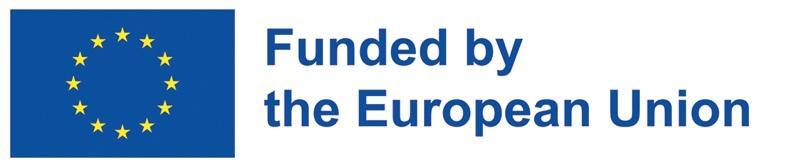 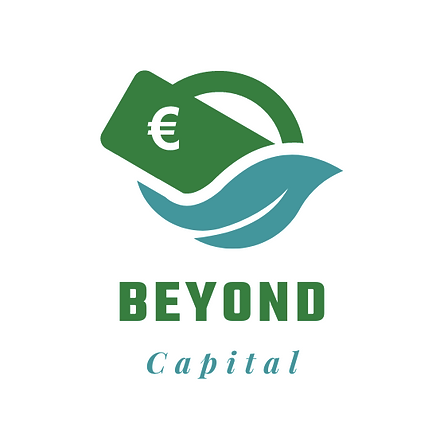 Metodologia - EQF
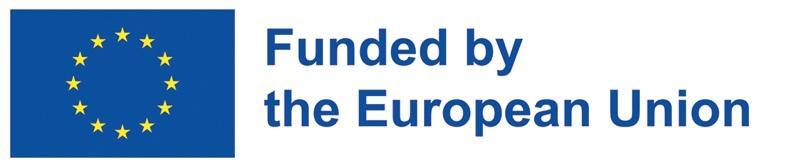 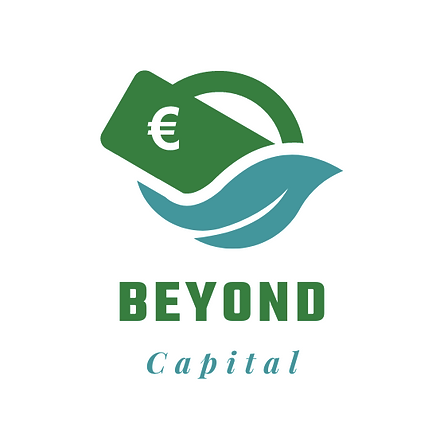 Mappare i processi economici e finanziari dell'impresa sociale
IL PROCESSO DI PIANIFICAZIONE AZIENDALE

1.1 Obiettivo della pianificazione e degli strumenti di gestione
1.2 Pianificare l'agenda tenendo conto delle priorità e delle esigenze interne
1.3 Articolazione della missione dell'impresa sociale
1.4 Delineare le azioni specifiche per il raggiungimento di obiettivi e finalità
1.5 Stabilire gli obiettivi per pianificare, misurare e migliorare le prestazioni
1.6 Eco-sistemi di supporto all'impresa sociale: mantenere una comunicazione efficace con gli stakeholder, i finanziatori o gli investitori, la comunità, il consiglio di amministrazione, i dipendenti e i volontari (rete)
1.7 Cos'è un business plan

2.    L'EQUILIBRIO ECONOMICO DELL'IMPRESA SOCIALE
2.1 Caratteristiche e gestione degli obiettivi finanziari2.2 Pianificare le risorse, i costi e i ricavi necessari
Indice
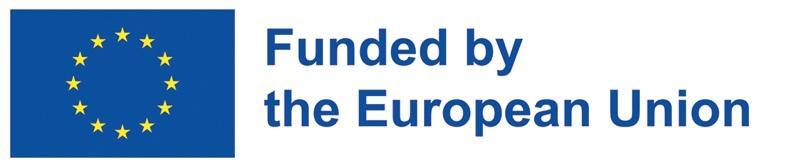 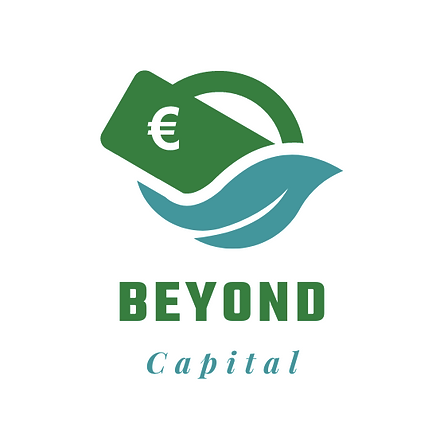 Pianificazione e gestione finanziaria dell'impresa sociale e innovazione e digitalizzazione dei processi finanziari
3.    INTRODUZIONE ALLA GESTIONE FINANZIARIA
3.1 Cos'è la gestione finanziaria3.2 Obiettivi3.3 Elementi di gestione finanziaria 

4.    COMPONENTI DELLA GESTIONE FINANZIARIA - COSTRUIRE, LEGGERE E COMPRENDERE 

4.1 Lo stato patrimoniale
4.2 Il conto economico   
4.3 Il rendiconto finanziario 
4.4 L'importanza degli indicatori di bilancio per i suddetti rendiconti ai fini del controllo e della gestione

5.     AUTOMAZIONE E GESTIONE FINANZIARIA

5.1 Big Data per la gestione in tempo reale 
5.2 Suggerimenti per gli strumenti
Indice
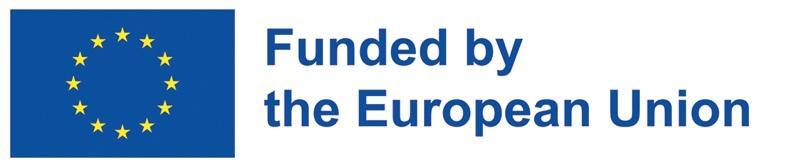 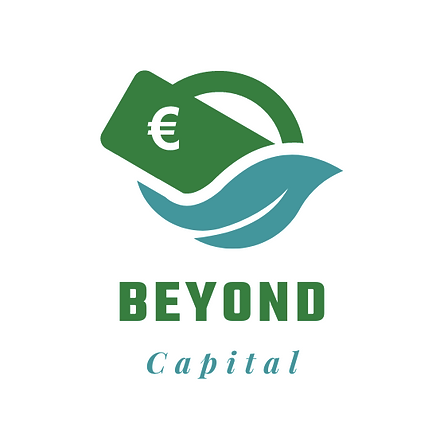 L'importanza della pianificazione
Una delle principali ragioni di successo delle imprese è la definizione dei propri obiettivi. Per raggiungere il successo è necessario:

Sapere chiaramente cosa si sta cercando;
Sviluppare un piano per raggiungerlo;
Concentrarsi, lavorare e impegnarsi per raggiungerlo
IL PROCESSO DI PIANIFICAZIONE AZIENDALE
1.1 Lo scopo degli strumenti di pianificazione e gestione
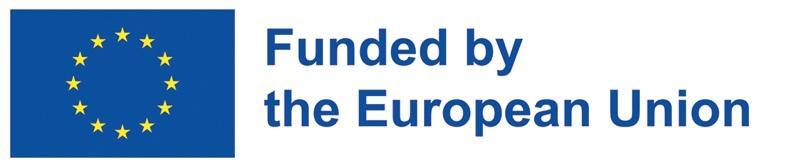 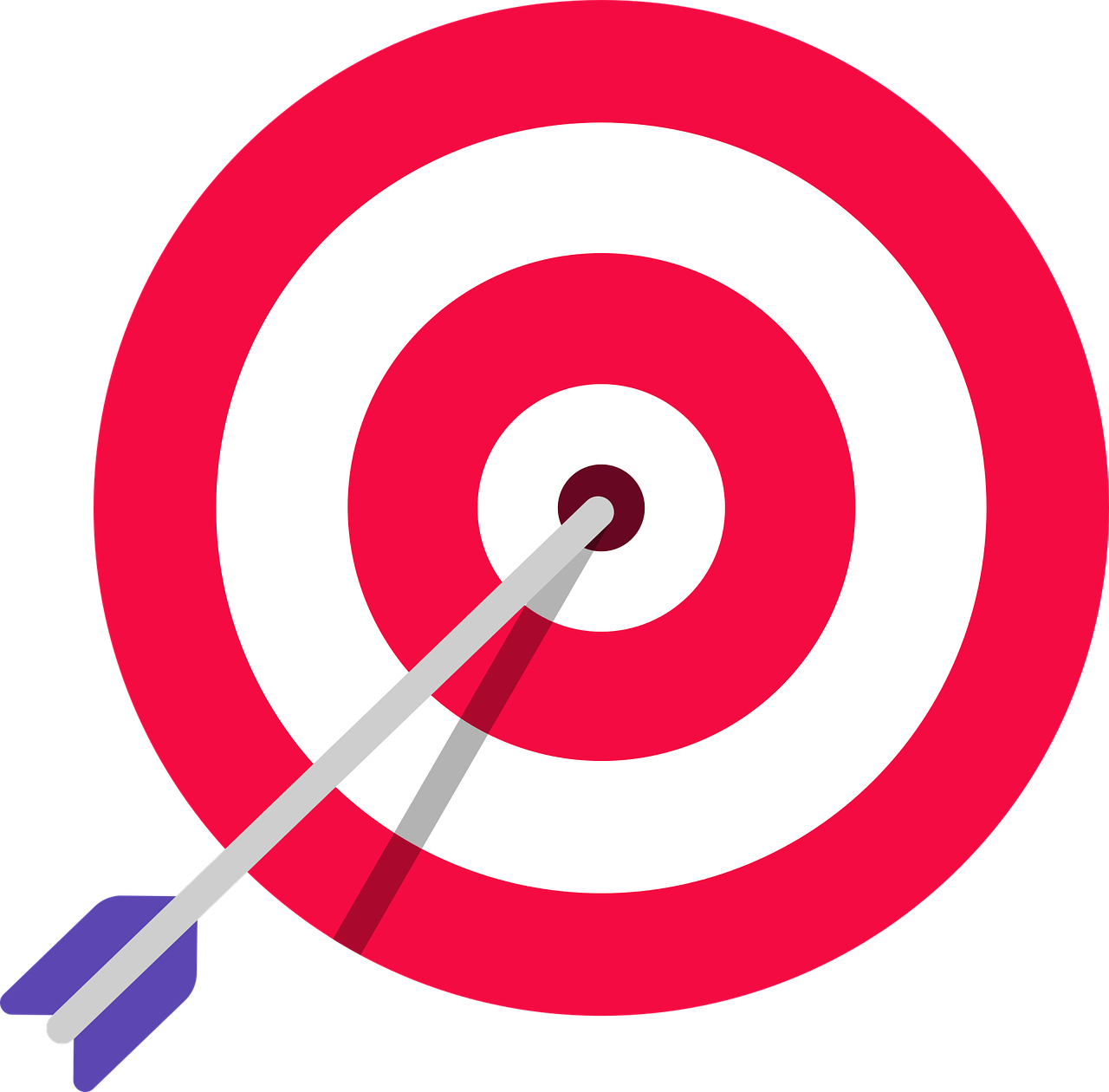 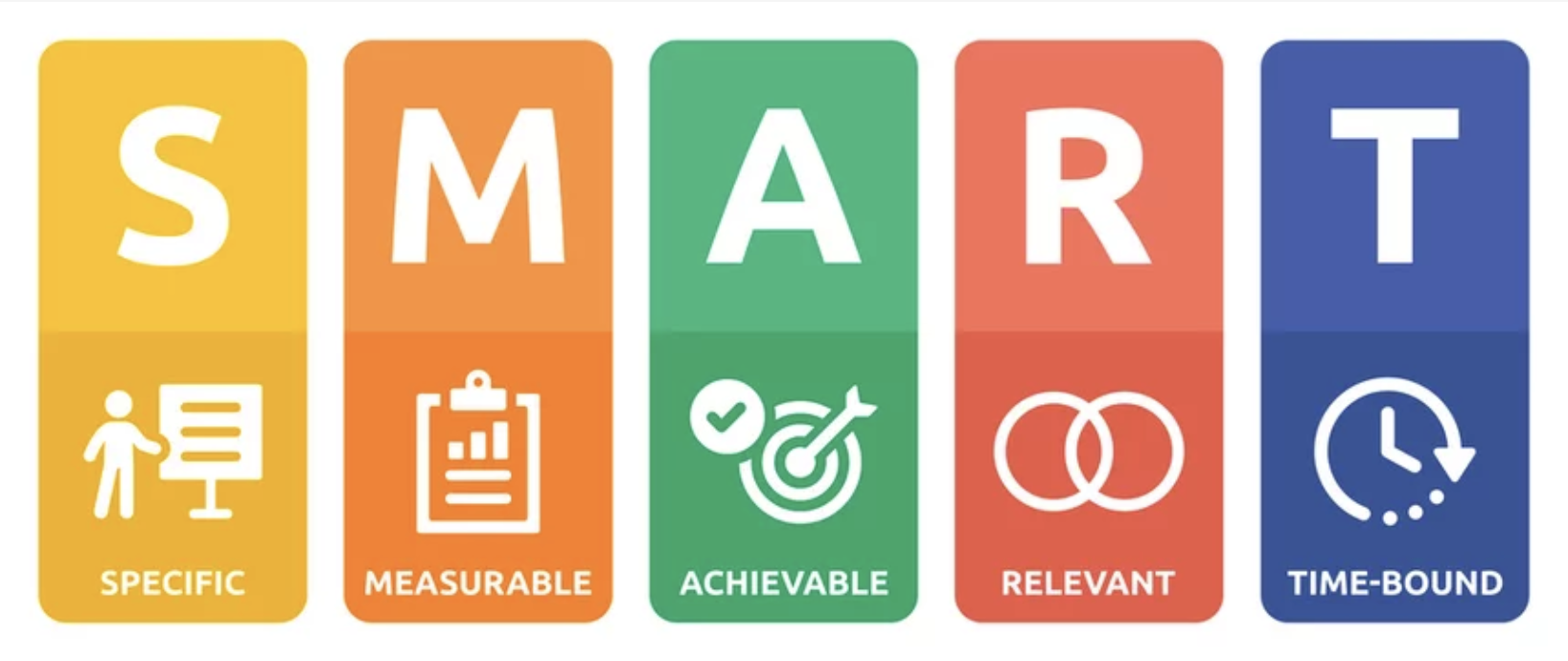 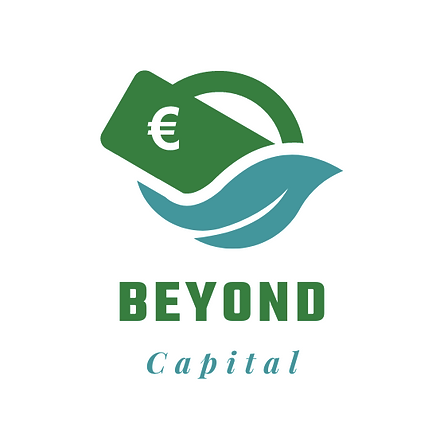 Per definire correttamente gli obiettivi, questi devono soddisfare una serie di caratteristiche. Gli obiettivi devono essere SMART
Specifici – dettagliati, mirati e ben definiti
Misurabili –per monitorare i progressi
Realizzabili (o concordati) – disponibilità delle risorse necessarie
Rilevanti (o realistici) – una chiara comprensione del modo in cui l'obiettivo, allineato con la strategia generale dell'organizzazione, può essere raggiunto
Limite di tempo – è necessario stabilire un periodo di tempo limitato
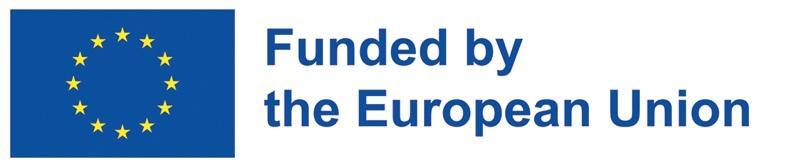 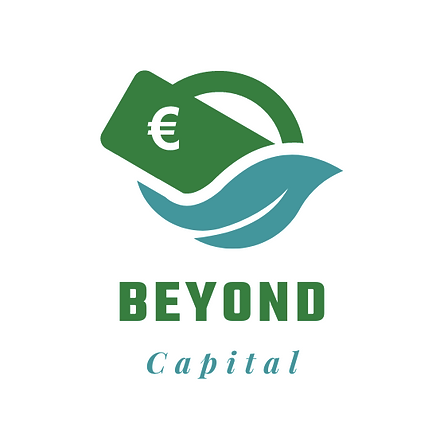 La pianificazione è la funzione del management che prevede la definizione degli obiettivi e delle azioni da intraprendere per raggiungerli. 

La pianificazione richiede che i manager siano consapevoli delle condizioni  in cui versa la loro organizzazione e che possano prevederne le condizioni future.
Metodologia di lavoro della gestione per obiettivi
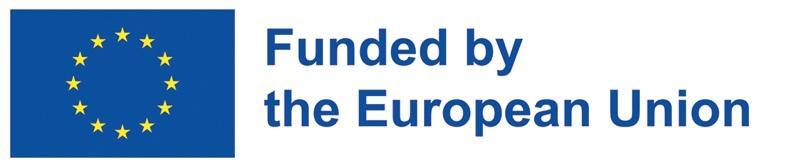 Esistono diversi tipi di piani e di pianificazione:

Pianificazione strategica comporta l'analisi delle opportunità e delle minacce competitive, nonché dei punti di forza e di debolezza dell'organizzazione. Ha un orizzonte temporale lungo;

Pianificazione tattica è una pianificazione a medio termine (da uno a tre anni) che ha lo scopo di sviluppare mezzi relativamente concreti e specifici per attuare il piano strategico;

Pianificazione operativa è una pianificazione a breve termine (meno di un anno) che ha lo scopo di sviluppare azioni specifiche a supporto dei piani strategici e tattici.
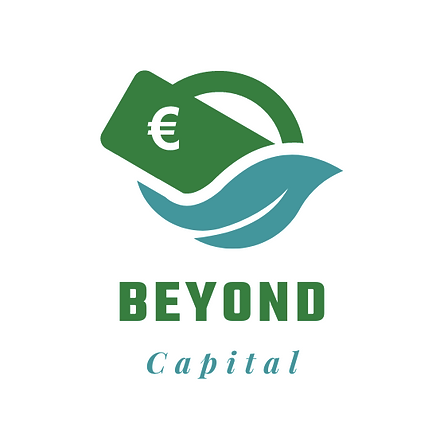 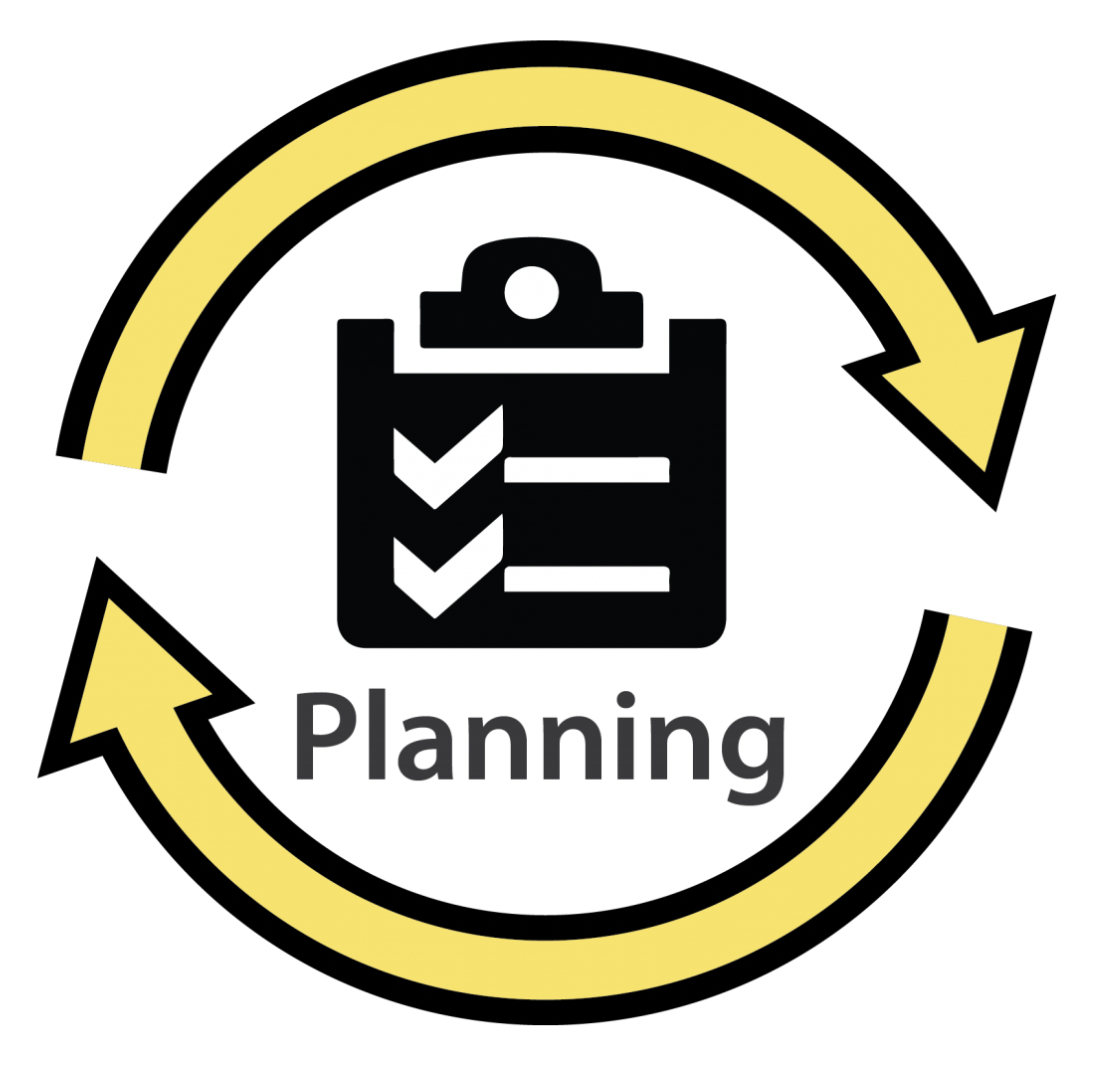 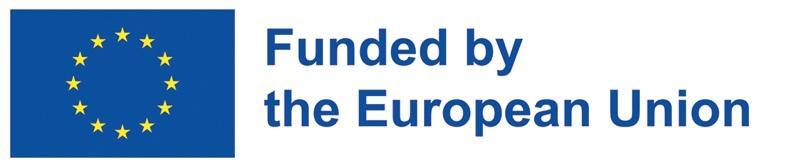 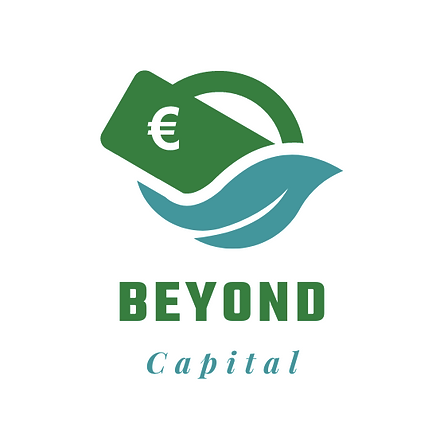 La regola dell'80/20​​
Circa il 20% degli sforzi produce l'80% dei risultati.

Imparare a riconoscere e a concentrarsi su quel 20% è la chiave per fare un uso più efficace del proprio tempo.

Gestione dei compiti: iniziare con un compito che sembra  più complesso e difficile;
Tenete gli occhi sull'obiettivo principale: fissate un unico grande obiettivo e lavorate sempre su di esso;
Identificare ciò che vi distrae di più: identificate ciò che vi distrae di più per tenerlo lontano.
Gestione del tempo
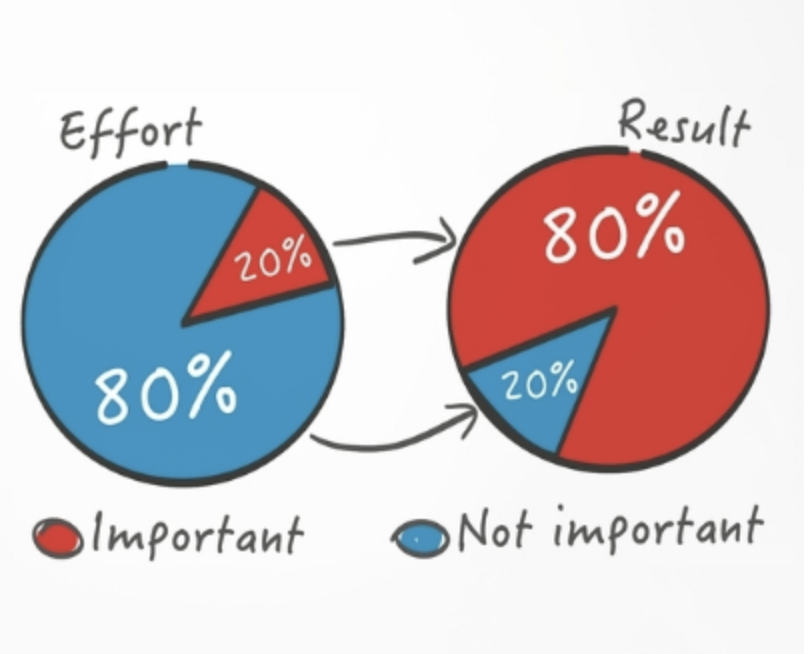 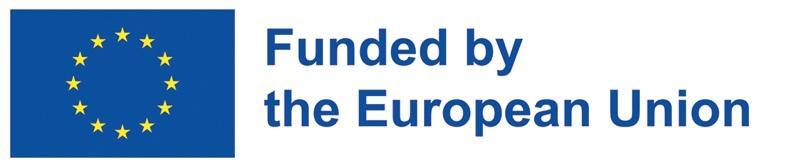 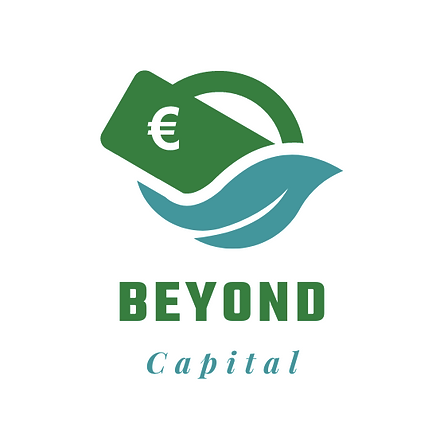 Strumenti di gestione

SimpleMind consente agli utenti di creare mappe mentali per stabilire facilmente connessioni tra le idee;

Evernote consente agli utenti di organizzare tutte le informazioni archiviando le note;

Stratpad consente agli utenti di creare un business plan e proiezioni finanziarie spiegate passo dopo passo;

Anfix consente agli utenti di effettuare la contabilità e la fatturazione della propria attività;

Skype consente la comunicazione istantanea;

LinkedIn è la rete professionale più diffusa al mondo;

Google Analytics permette di conoscere e analizzare il traffico del proprio sito web e le tendenze della rete.
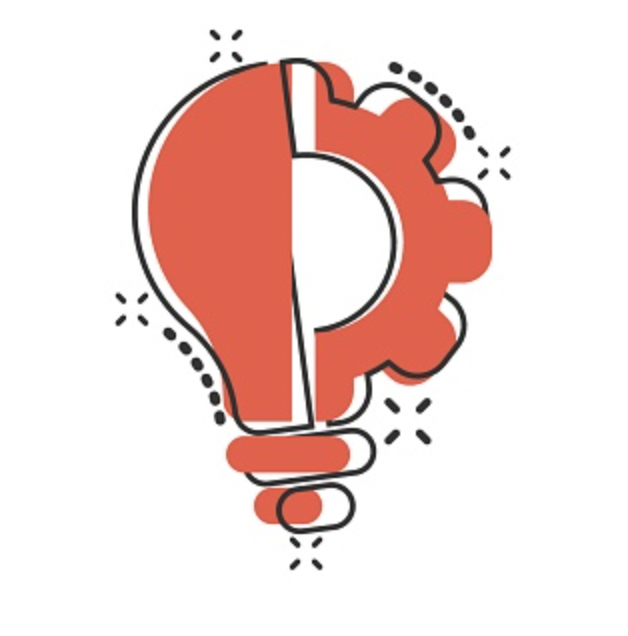 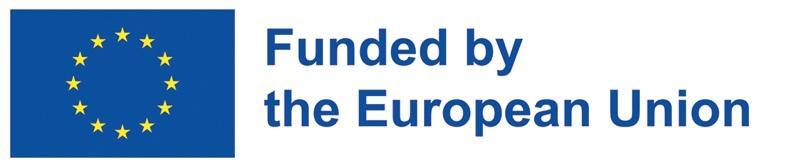 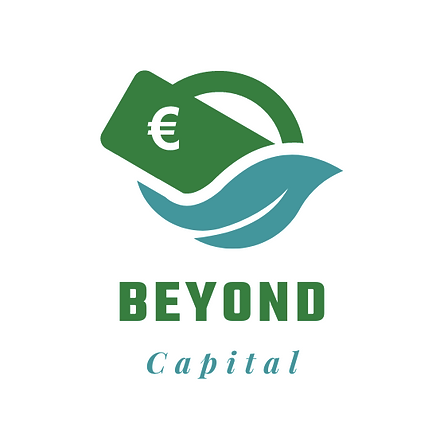 Quando si pianifica l'agenda è molto importante prendere in considerazione tutto ciò che richiede attenzione, tutti i compiti e le esigenze interne.

È possibile suddividere i compiti in tre diversi livelli di priorità:

Priorità critiche sono sensibili al tempo e di alto valore. Si tratta di compiti che hanno a che fare con crisi o scadenze rigide per i clienti. I compiti di alto valore che non sono sensibili al tempo dovrebbero essere considerati priorità elevate;

Priorità medie possono essere sensibili al tempo ma non di alto valore. Riunioni, comunicazioni via e-mail e organizzazione di progetti possono rientrare in questa categoria;

Compiti a bassa priorità sono quelli che non sono sensibili al tempo e non hanno un valore elevato.
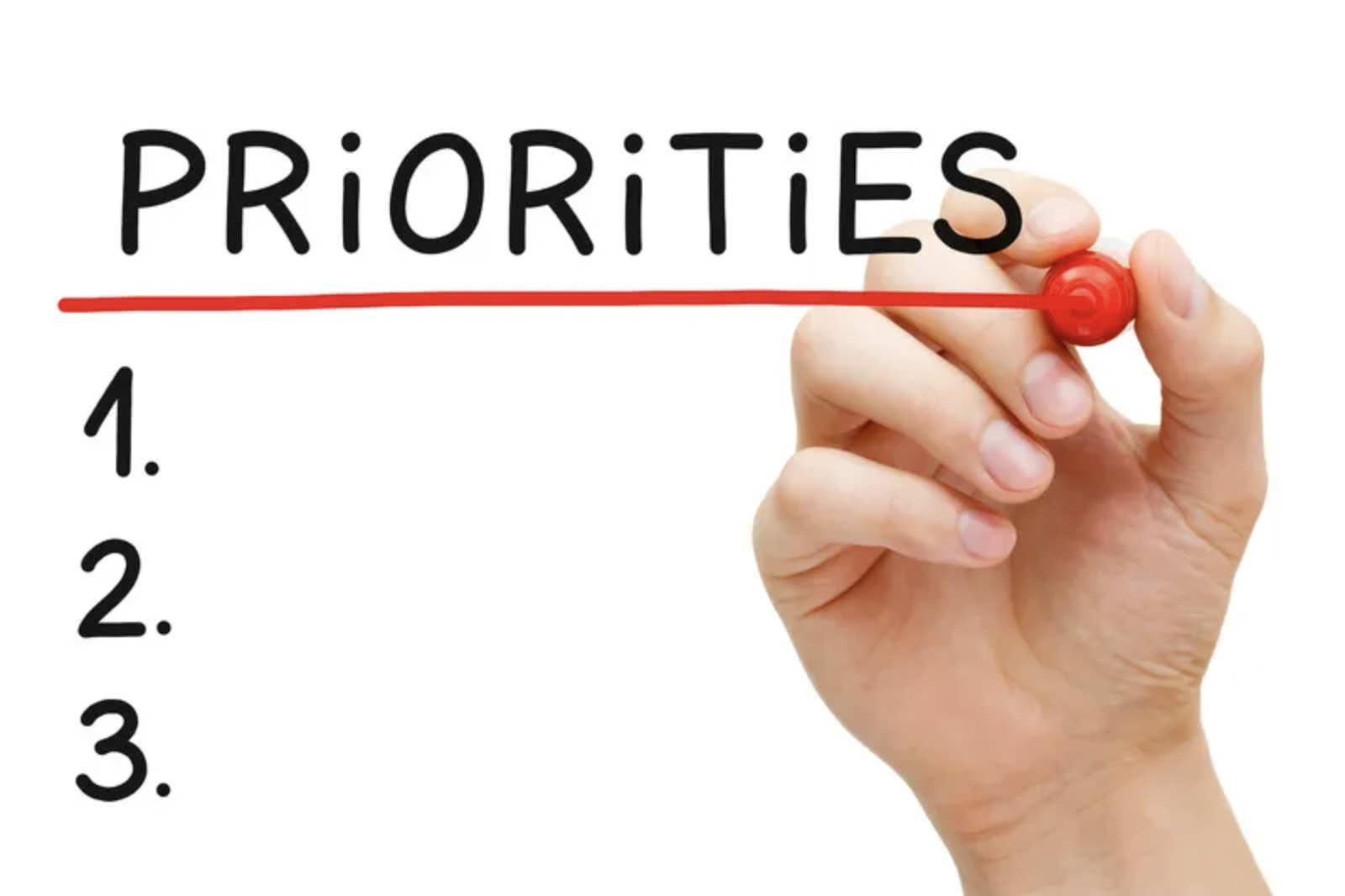 1.2 Pianificare l'agenda tenendo conto delle priorità e delle esigenze interne.
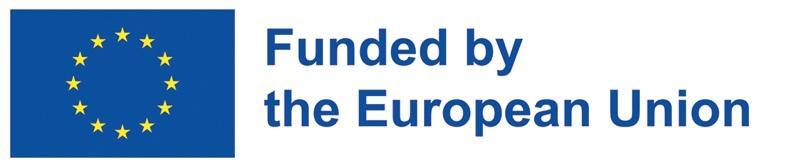 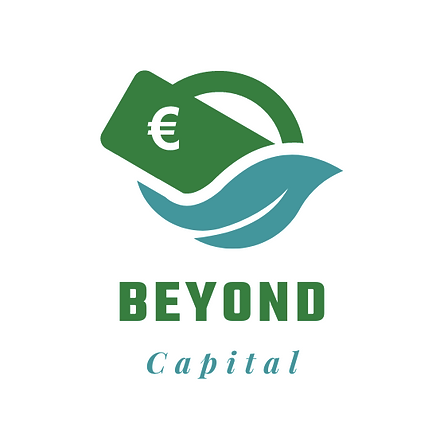 La vostra impresa sociale deve avere un marchio e un business brief chiaramente definiti che comunichino cosa fa, come lo fa e perché lo fa.

Un'impresa sociale si distingue da un'impresa convenzionale perché nasce con l'obiettivo primario di affrontare un problema o promuovere una causa.

Affrontare un problema o una sfida diventa la "missione sociale" dell'organizzazione.
1.3 Articolare la missione dell'impresa sociale
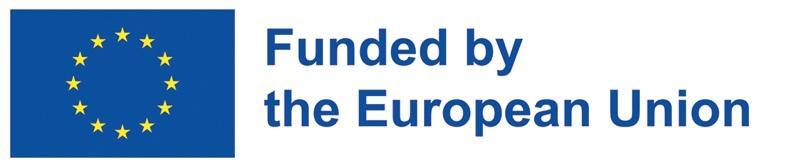 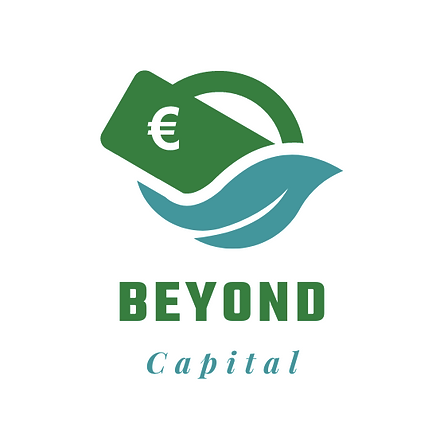 La dichiarazione di missione


La dichiarazione di missione è l'idea essenziale e diretta del perché e del cosa si intende realizzare.

Le imprese sociali si trovano spesso a dover rispondere alla domanda "Perché?": il fondamento della vostra impresa sociale e i valori che vuole perseguire. Una visione ben chiara e definita arriva davvero al "perché" della vostra organizzazione.

Il "Che cosa" è ciò che avete designato per l'azienda e risponde alla domanda "che cosa farete per fare la differenza?". Il "cosa" indica l'obiettivo dell'organizzazione.
Il modo in cui stabiliamo la dichiarazione di missione consiste nel definire gli obiettivi in un'unica frase che racchiuda l'intera visione. Deve essere breve, specifica e misurabile. 

Nelle imprese sociali, questa può anche essere descritta come la vostra "missione sociale".
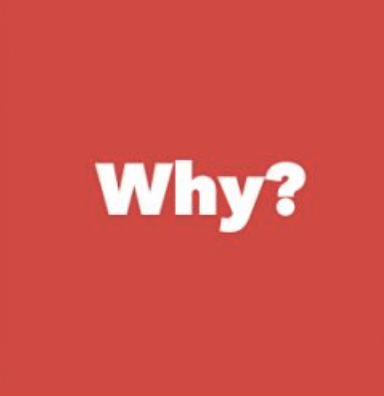 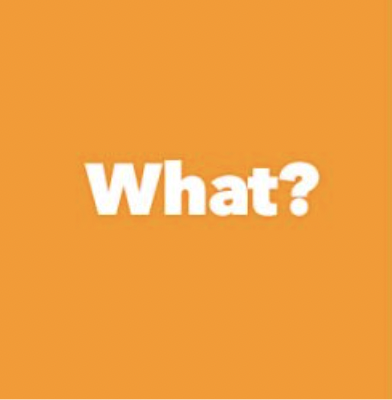 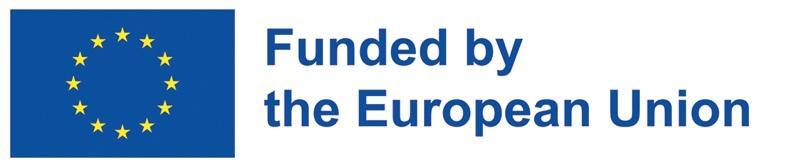 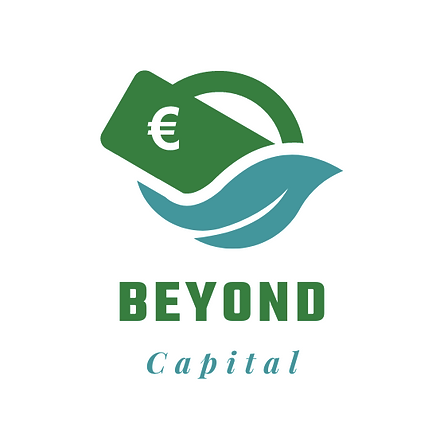 1.4 Delineare le azioni specifiche per il raggiungimento di obiettivi e traguardi
Una volta stabilita la dichiarazione della missione per la vostra causa, il passo successivo sarà la determinazione del come. Questo informa su come intendete realizzare il cambiamento che ritenete necessario.
Bisogna individuare chi lo farà.
Una volta delegata la responsabilità del compito, assicuratevi di specificarne la responsabilità. In questo modo si chiariscono gli obiettivi e i parametri.
Dopo aver sviluppato la responsabilità, dovrete includere abbastanza dettagli per garantire la piena comprensione dell'ambito, dei limiti e dello scopo dell'incarico.

Sarete pronti a diffondere la bozza dell'azione alle persone designate con piena fiducia.
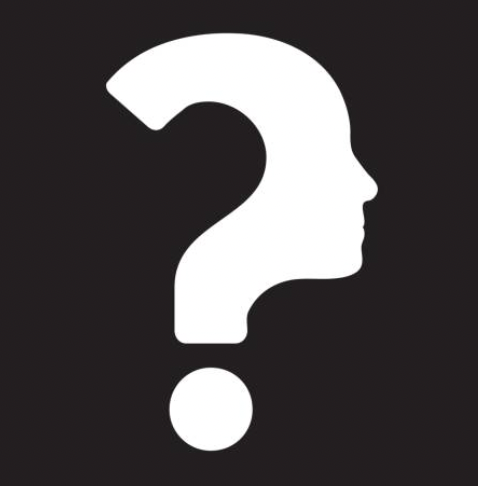 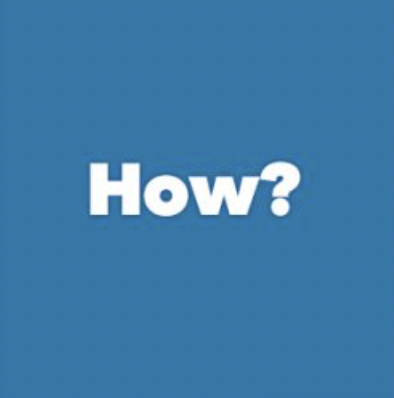 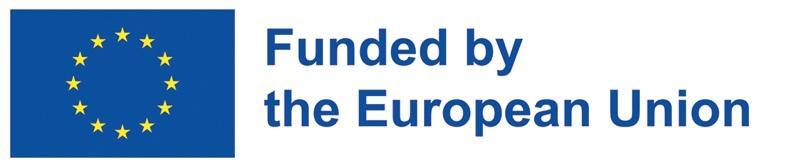 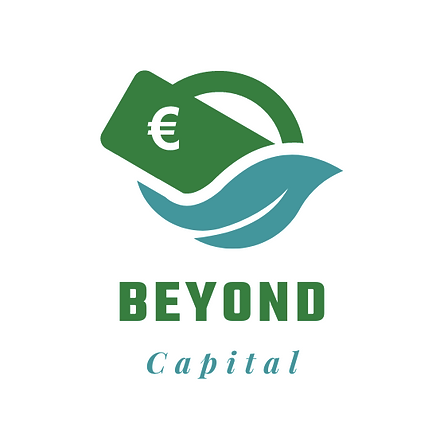 Stabilire obiettivi per la pianificazione, la misurazione e il miglioramento delle prestazioni è incredibilmente importante per capire dove l'organizzazione sta avendo successo, progredendo, regredendo e fallendo. 
È necessario identificare le aree chiave che guidano le prestazioni aziendali e trovare un modo per misurarle..

Questo tipo di unità di misura viene definito come 
indicatore chiave di prestazione (KPI)

I due attributi chiave di un KPI sono:
La quantificabilità (cioè si deve essere in grado di ridurre il problema a un numero)
Coglie direttamente un elemento chiave del business.
1.5 Stabilire obiettivi per pianificare, misurare e migliorare le prestazioni.
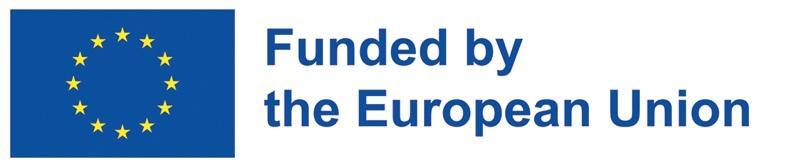 KPI

I KPI sono il cuore di qualsiasi sistema di misurazione delle prestazioni e di definizione degli obiettivi.

Ci sono alcuni criteri chiave che i vostri KPI dovrebbero soddisfare:
devono essere il più possibile collegati agli obiettivi di primo livello della vostra azienda;
devono essere quantificabili;
devono riguardare aspetti dell'azienda su cui si ha il controllo.
Inoltre, ci sono due modi principali in cui è possibile guidare i miglioramenti futuri utilizzando i KPI per:
individuare potenziali problemi o opportunità;
stabilire obiettivi per i reparti e i dipendenti.
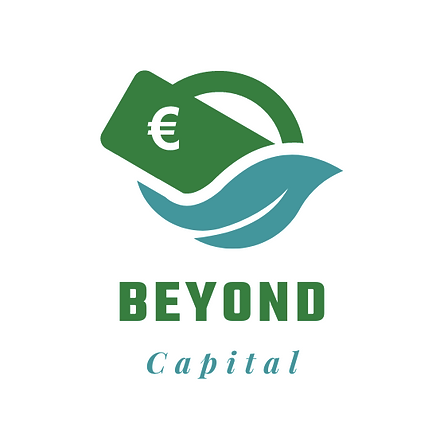 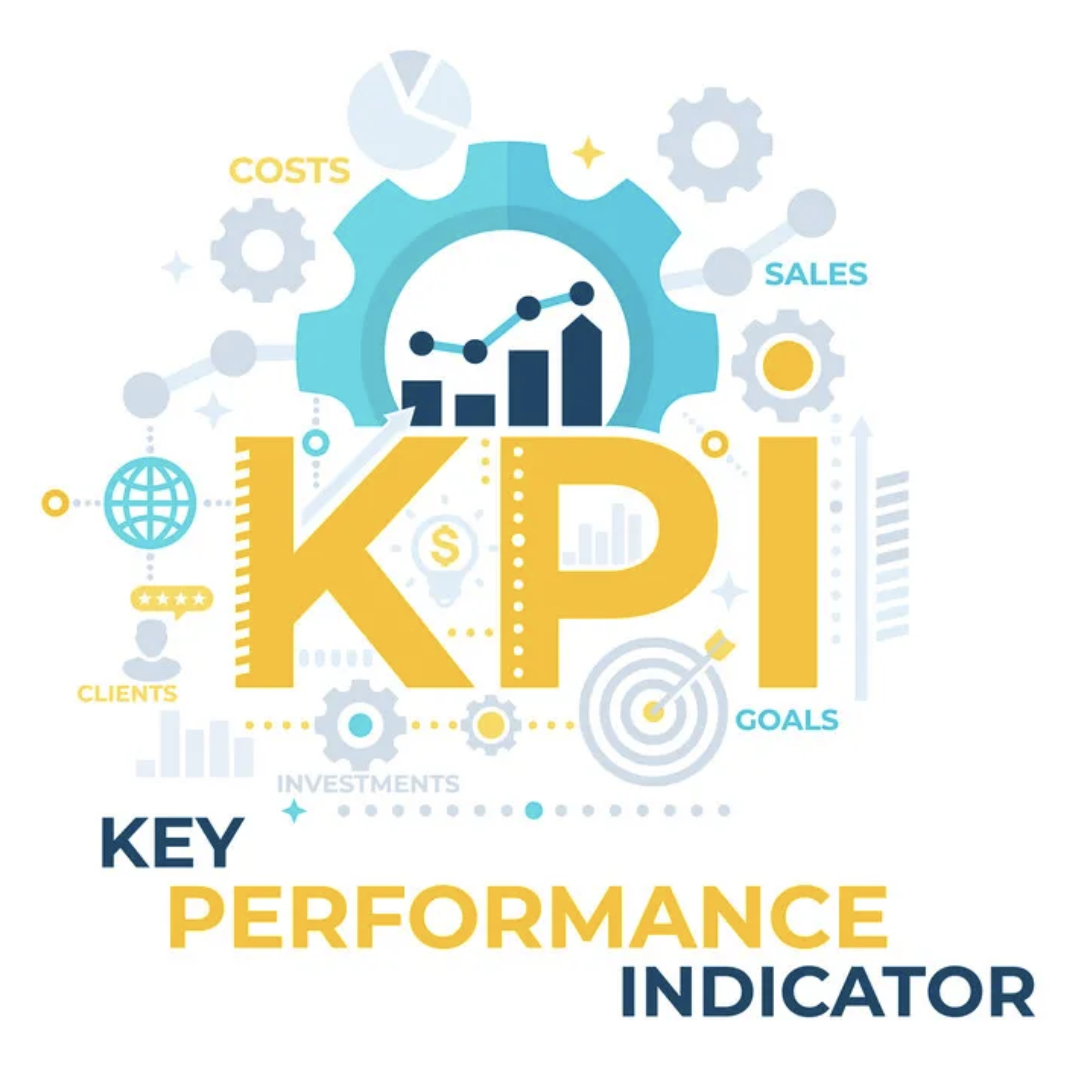 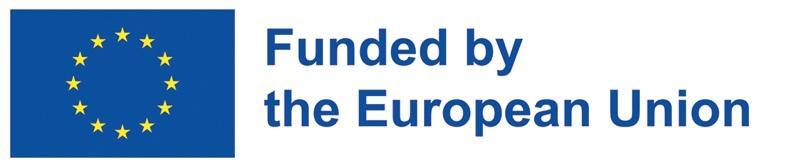 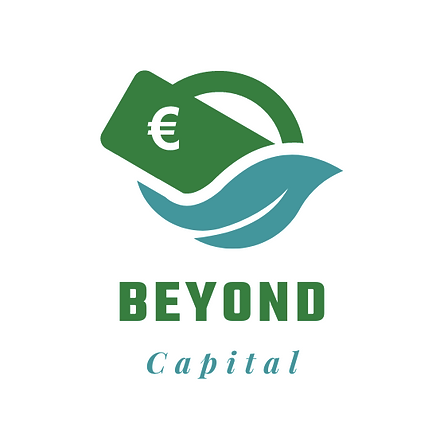 L'obiettivo dell'imprenditore sociale è creare valore per la società.

Le organizzazioni di sostegno sociale si caratterizzano per la volontà di creare modelli economicamente sostenibili che mirano ad aumentare il loro impatto.

L'identificazione degli eco-sistemi di supporto è ancora più importante per le imprese sociali al fine di raggiungere la sostenibilità a medio e lungo termine.
1.6 Ecosistemi di sostegno alle imprese sociali
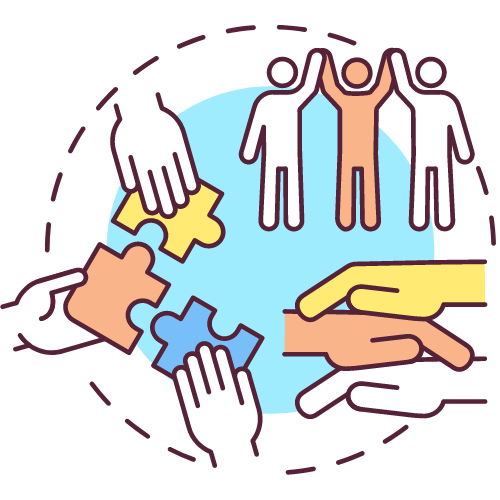 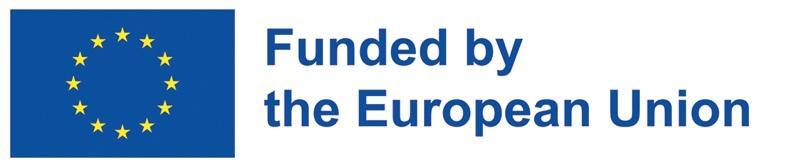 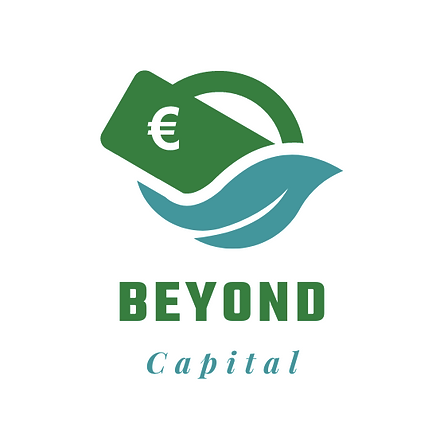 Modi comuni di comunicarecon le parti interessate
Riunioni periodiche
Siti web e social media
Comunicati stampa
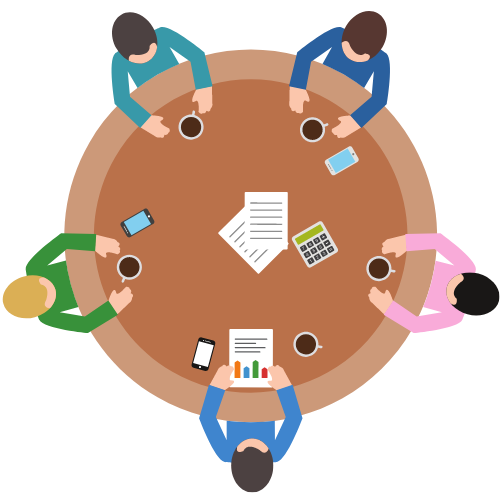 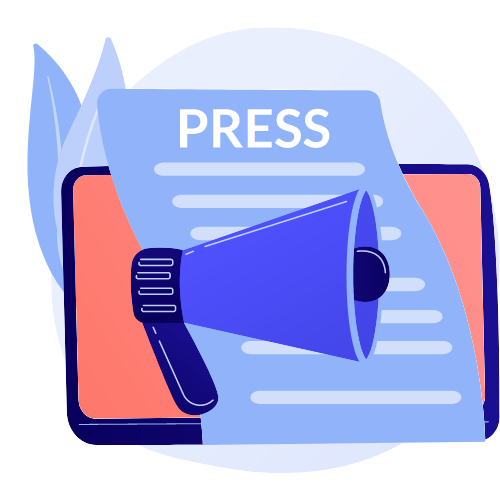 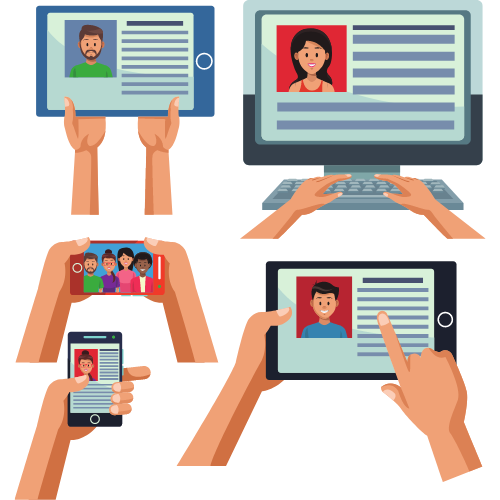 Partecipazione a gruppi di progetto e task force collaborativi
Eventi di raccolta fondi
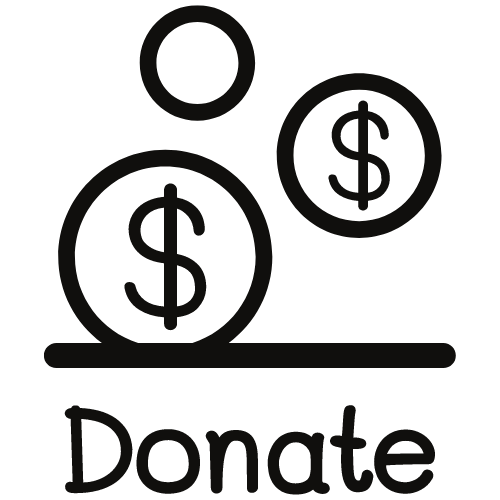 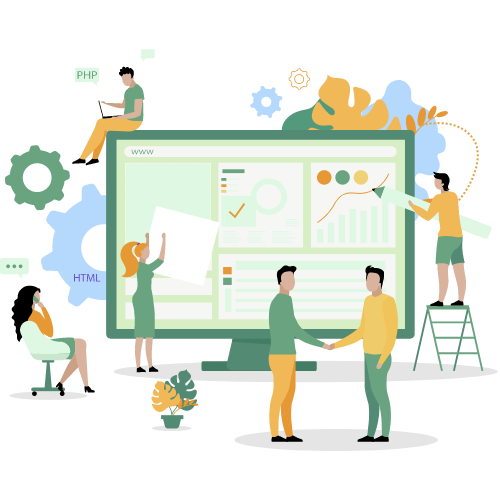 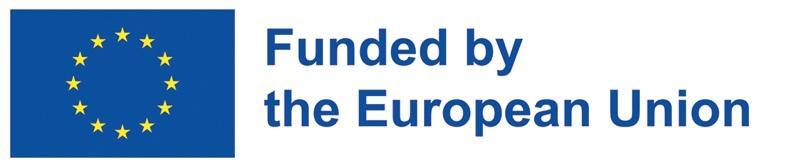 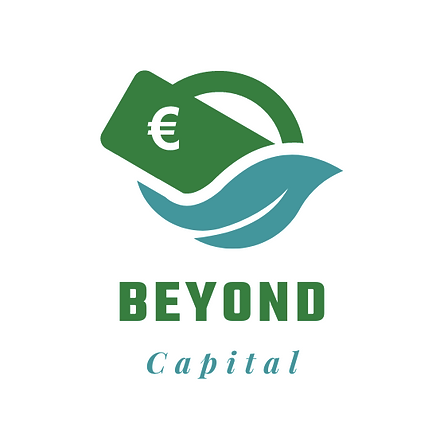 Il business plan deve delineare la strategia aziendale e gli obiettivi principali, tra cui:
proiezioni finanziarie,
marketing,
piani operativi.
Avere chiari gli obiettivi a lungo termine aiuta a compiere passi significativi nella gestione quotidiana dell'azienda.
1.7 Business plan
Un documento che fornisce una descrizione e una panoramica dell'impresa.
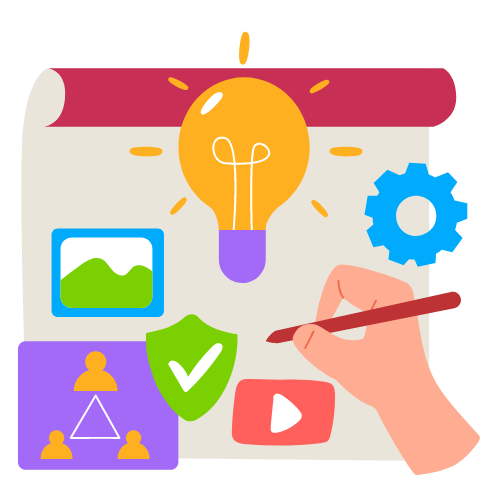 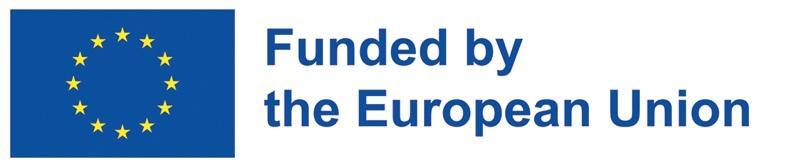 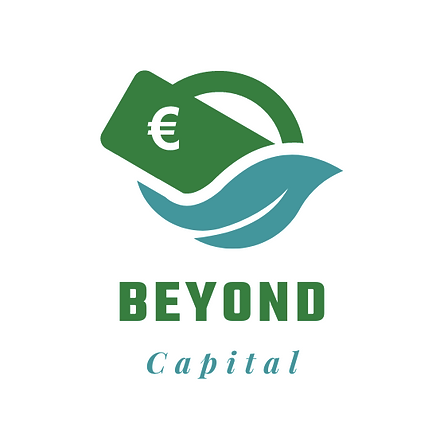 Il business plan deve anche:
fungere da punto di riferimento per le prestazioni della vostra azienda,
definire l'andamento dell'azienda nei prossimi anni e il modo in cui si intende superare eventuali ostacoli,
essere uno strumento utile per:
focalizzare e sviluppare idee;
identificare i professionisti della vostra azienda;
riflettere su opzioni e opportunità
aiutare a convincere le banche e i potenziali investitori a sostenere e finanziare la vostra attività,
aiutare ad attrarre più talenti e risorse.
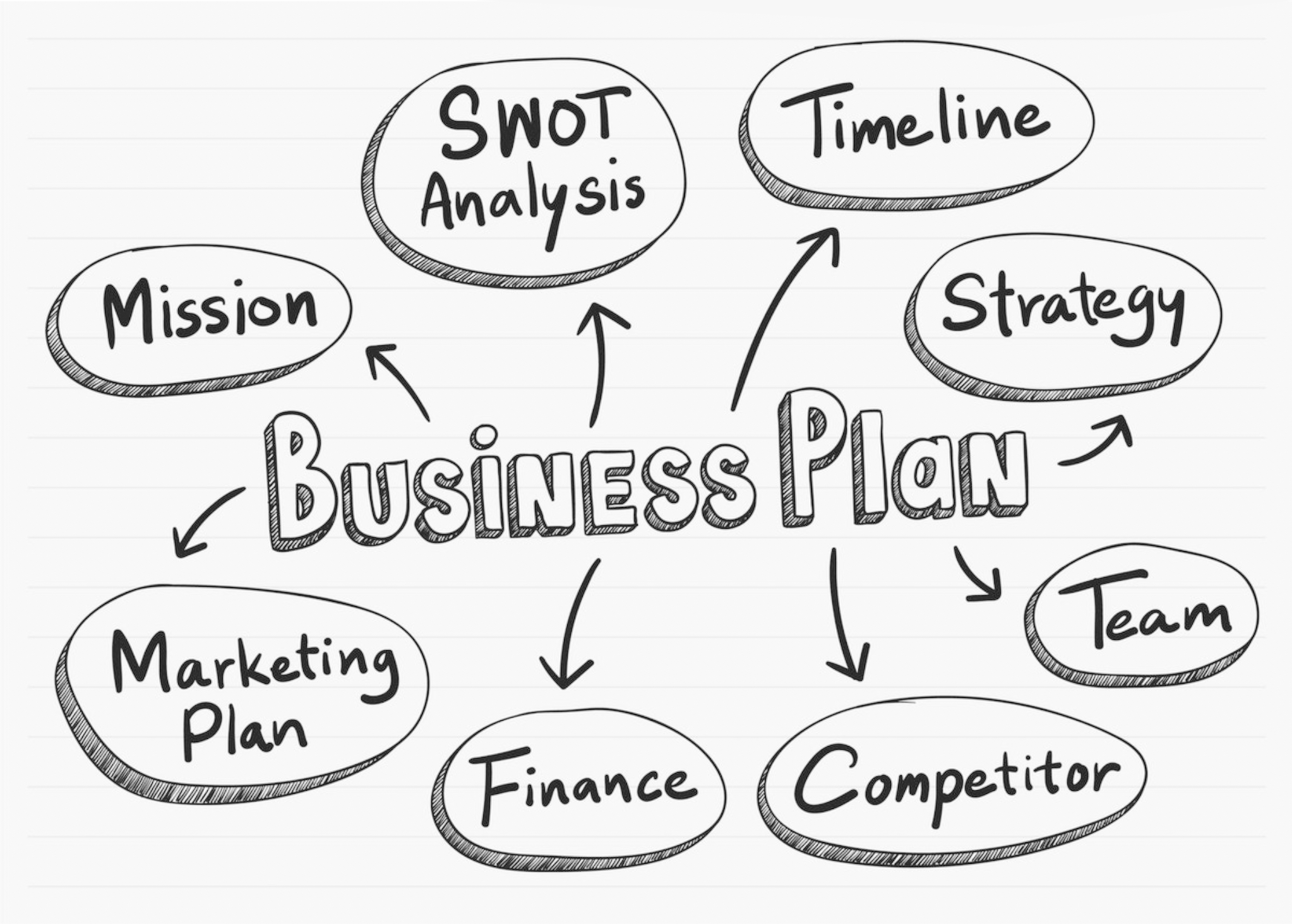 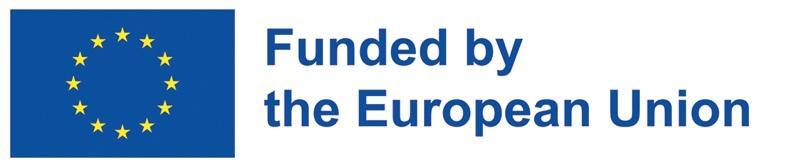 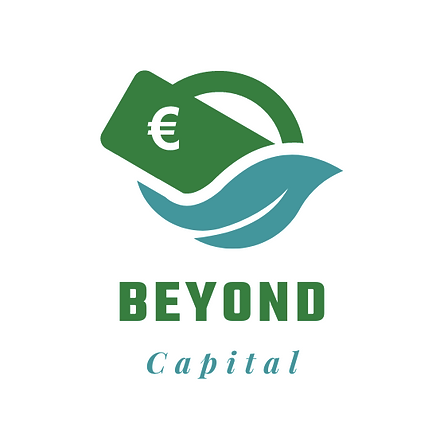 Cosa deve includere il vostro business plan?
Riassunto esecutivo
Descrizione dell'azienda
L'opportunità di business
Obiettivo di mercato
Dettagli sulle strategie di mercato
Analisi della concorrenza
Un piano di progettazione e sviluppo dei  prodotti e servizi
Informazioni sulle operazioni e sul piano di gestione
Informazioni, pianificazione e fattori
Le sezioni chiave di un business plan
Un business plan deve essere rivisto e aggiornato regolarmente.
Questo lo rende uno strumento molto utile per misurare il successo o per aiutarvi a muovervi verso una nuova direzione aziendale.
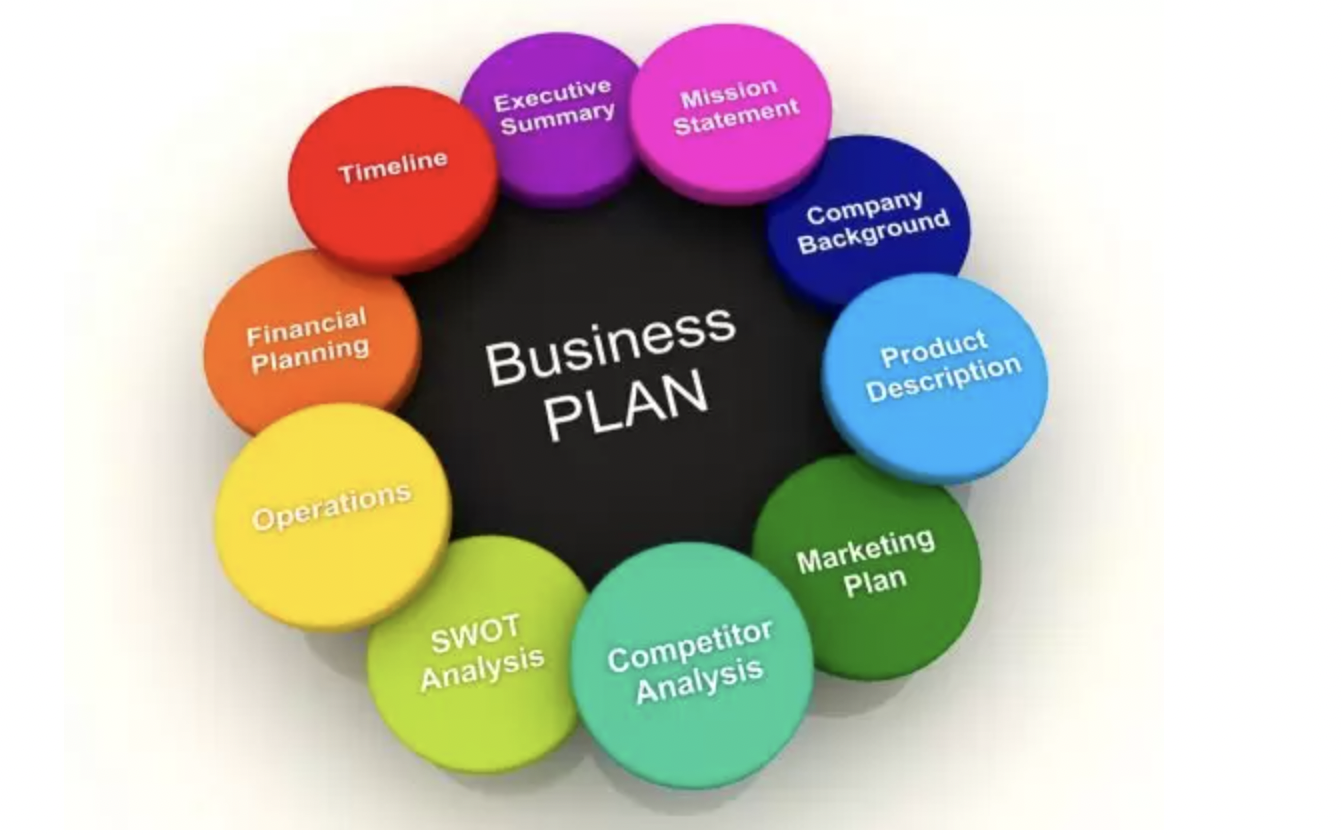 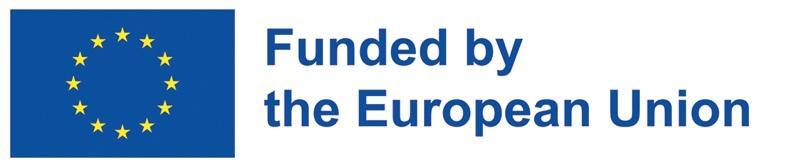 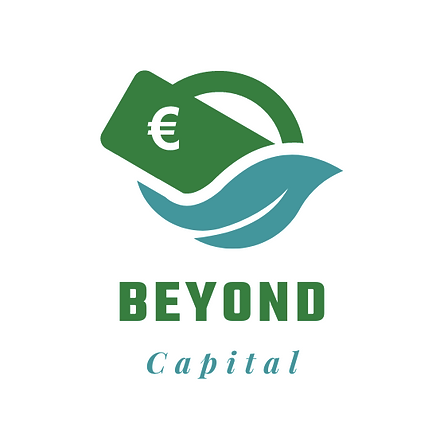 2. EQUILIBRIO ECONOMICO
Analizzando in modo più approfondito l'ultima sezione del business plan che riguarda le informazioni finanziarie, è importante sottolineare che 

Gli obiettivi principali sono la gestione delle finanze dell'organizzazione in conformità con i requisiti legali, la creazione di una disciplina e il miglioramento della salute finanziaria dell'organizzazione.

Questi obiettivi aiutano i responsabili finanziari a determinare quanto investire e quanto risparmiare e a garantire il successo dell'azienda.
2.1 Caratteristiche e gestione degliobiettivi finanziari
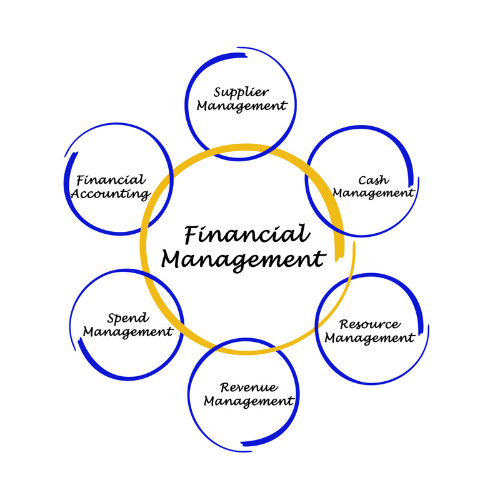 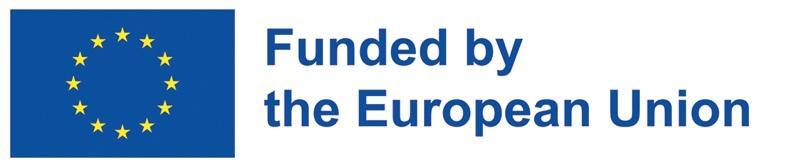 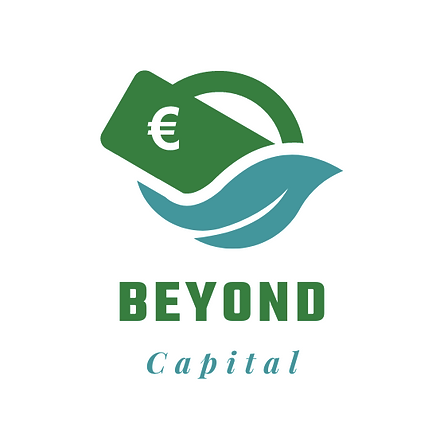 Il team finanziario gioca un ruolo fondamentale in qualsiasi organizzazione.È responsabile di:
prendere decisioni importanti attraverso l'analisi dei profitti e delle perdite, le previsioni finanziarie e l'analisi dei rapporti;
utilizzare le risorse disponibili e assicurarsi che soddisfino le esigenze dell'organizzazione;
garantire che l'organizzazione prenda le decisioni dopo aver considerato i fondi disponibili e i potenziali rischi futuri.
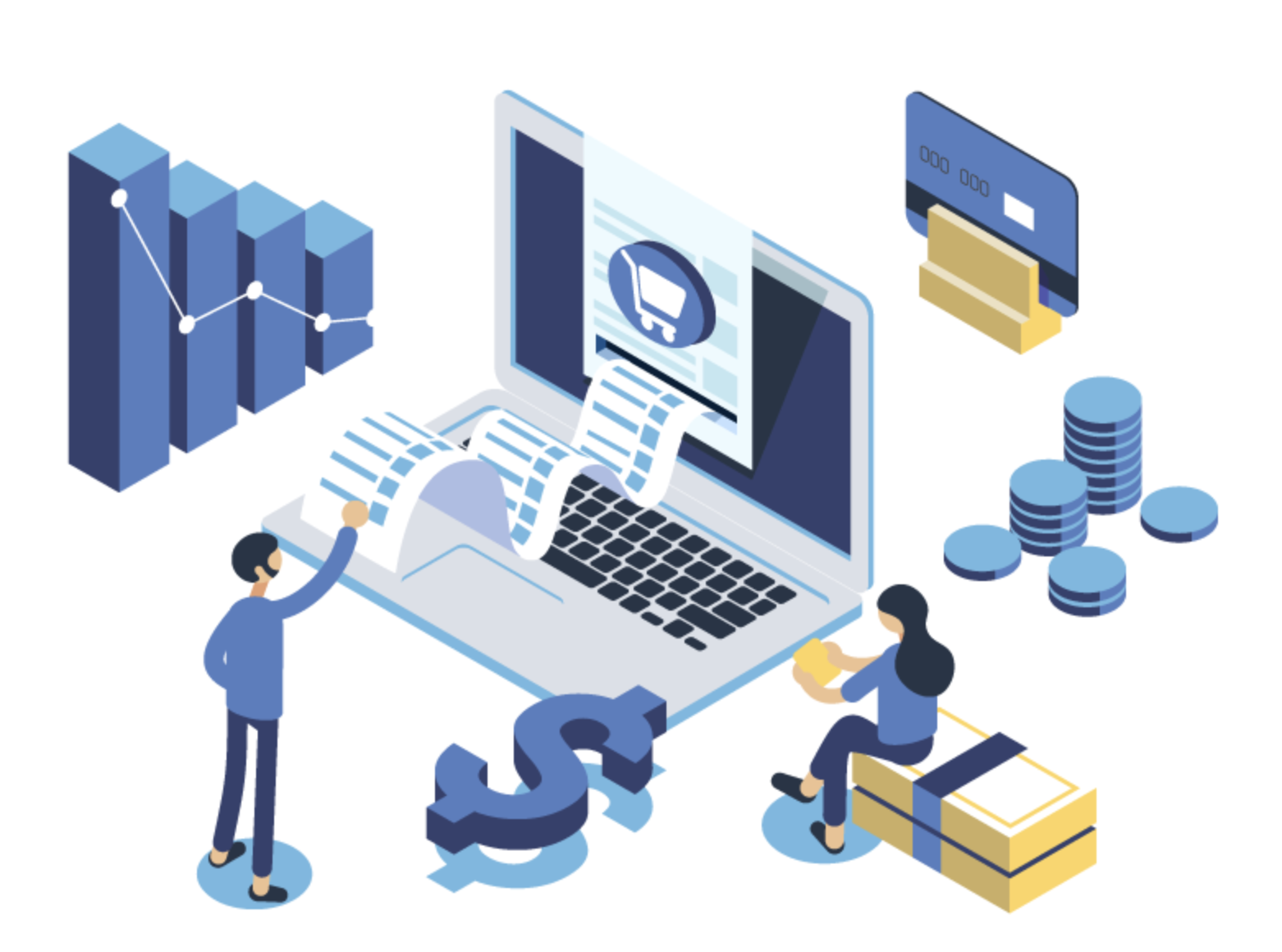 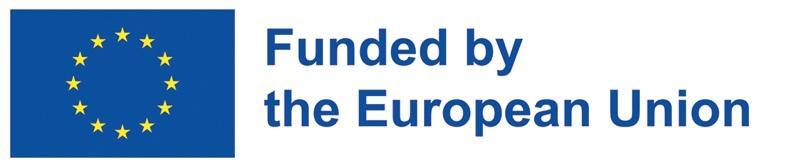 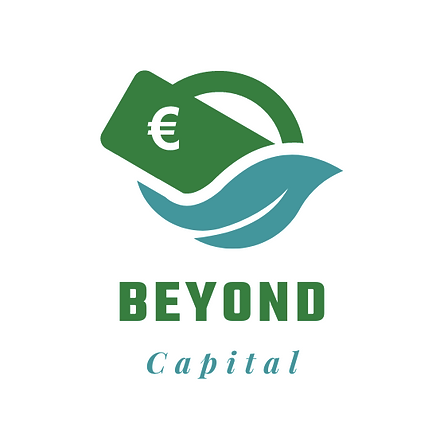 Il termine "risorse" comprende tutto ciò che può avere un impatto sulla vostra capacità di rimanere in attività:

attrezzature per la produzione di prodotti o l'esecuzione di lavori,
macchinari,
materie prime,
veicoli,
personale.
2.2 Pianificare le risorse, i costi e i ricavi necessari
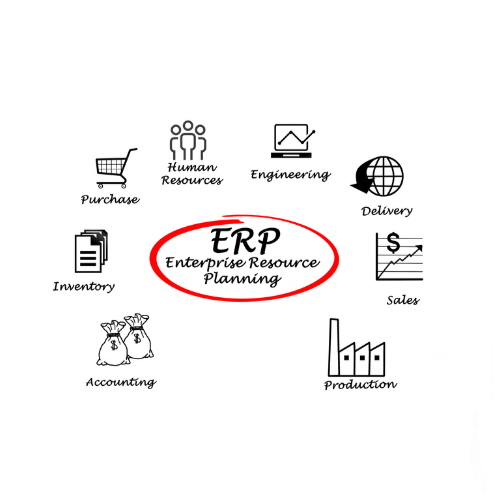 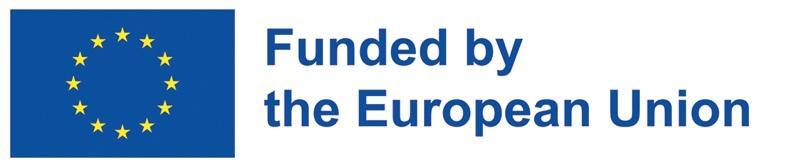 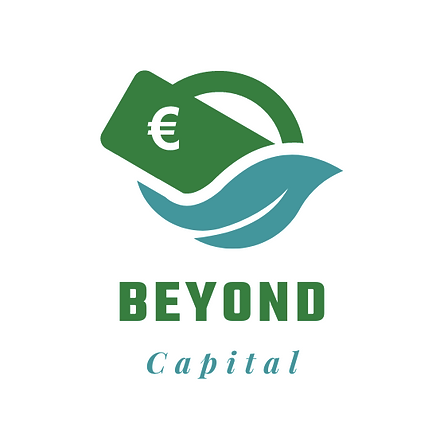 Piano delle risorse
Un piano delle risorse identifica, organizza ed elenca le risorse necessarie per completare un progetto. Funge da schema per garantire che i progetti e il lavoro siano eseguiti nei tempi e nei costi previsti.
Pianificazione delle risorse è un approccio strategico per garantire che le risorse siano utilizzate nel modo più efficace, per ottenere un maggiore controllo sulle spese e sul flusso di cassa.
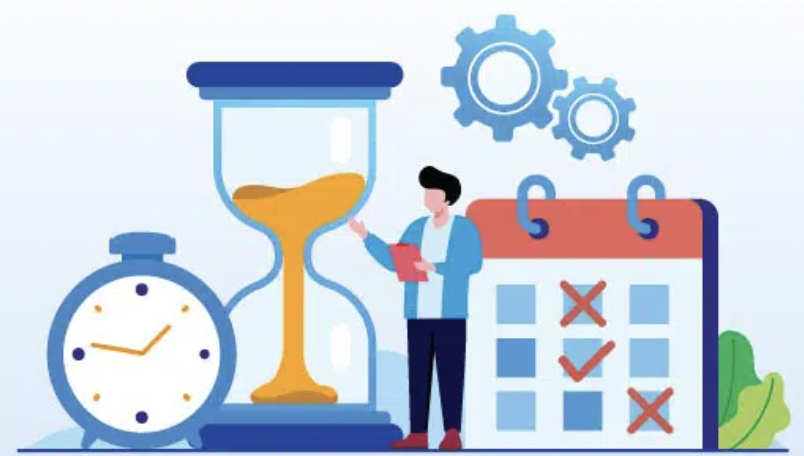 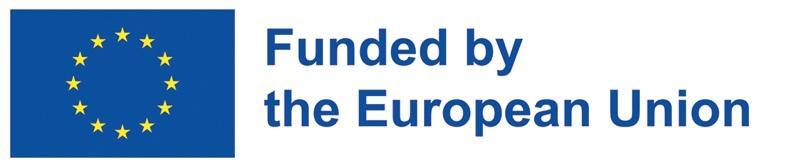 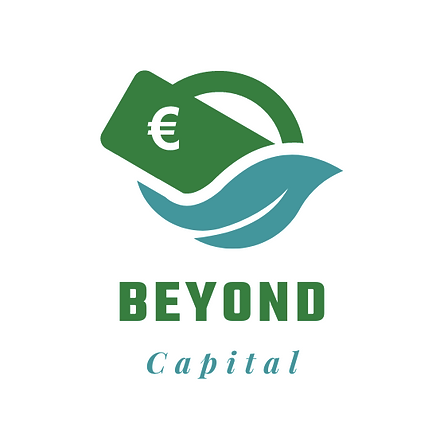 La pianificazione delle risorse aiuta a garantire:
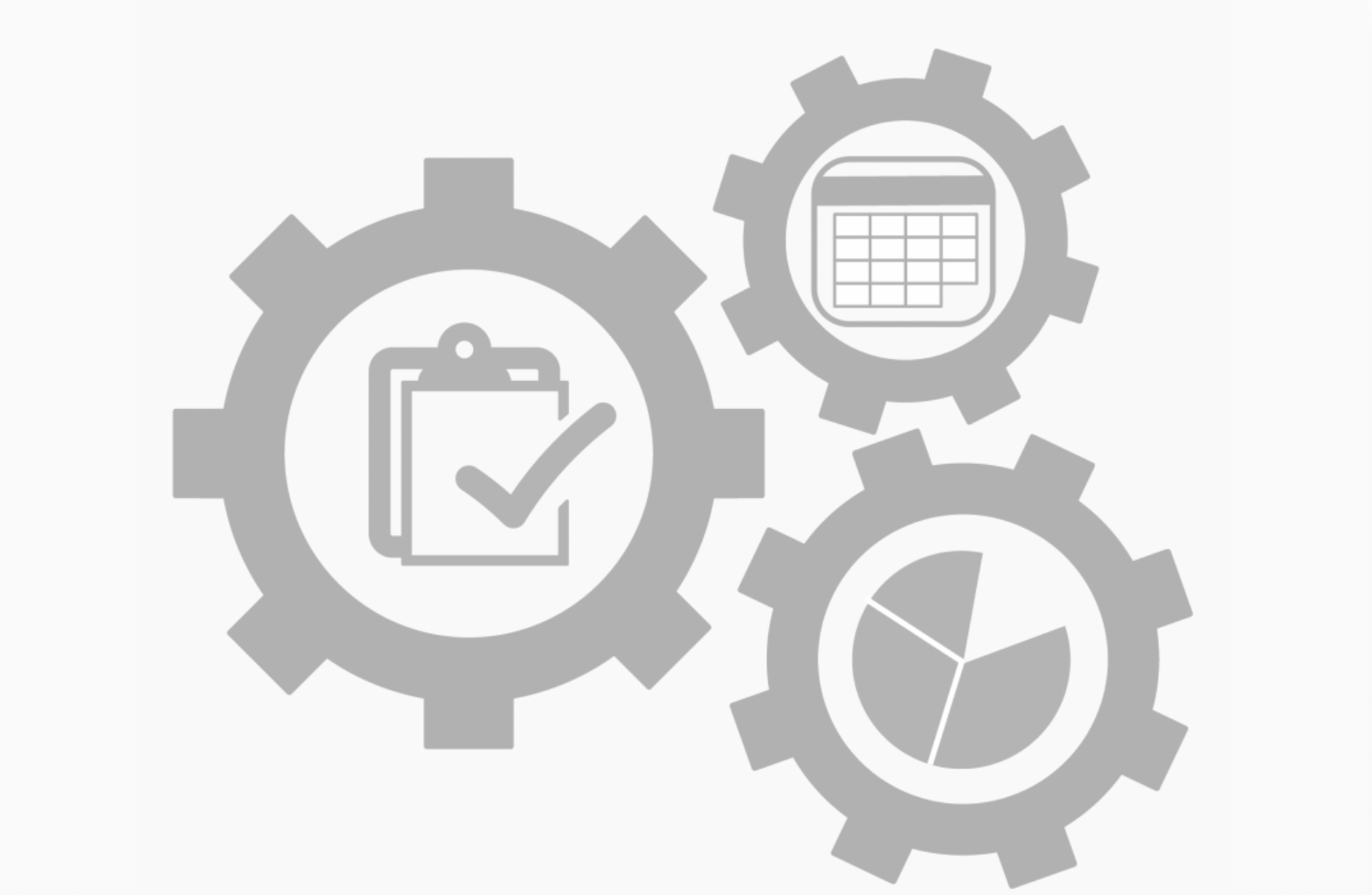 Massimo utilizzo delle risorse: focus strategico sulla massimizzazione dell'utilizzo delle risorse;
Consegna puntuale: consegnare i progetti nei tempi previsti aiuta a costruire la soddisfazione e la fedeltà dei clienti;
Rispetto del budget: una spesa eccessiva può causare l'annullamento di progetti, mancate entrate e una riduzione della redditività.
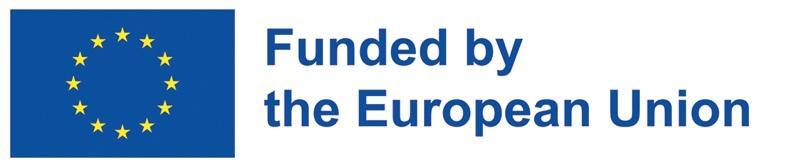 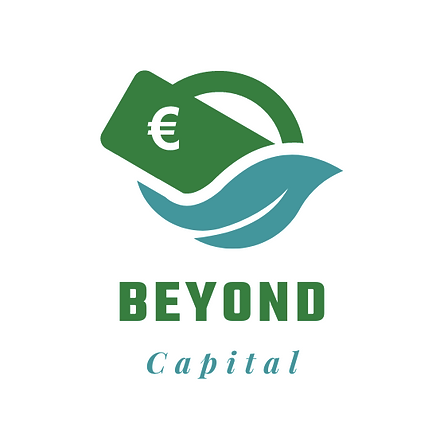 La pianificazione delle risorse aiuta a garantire:
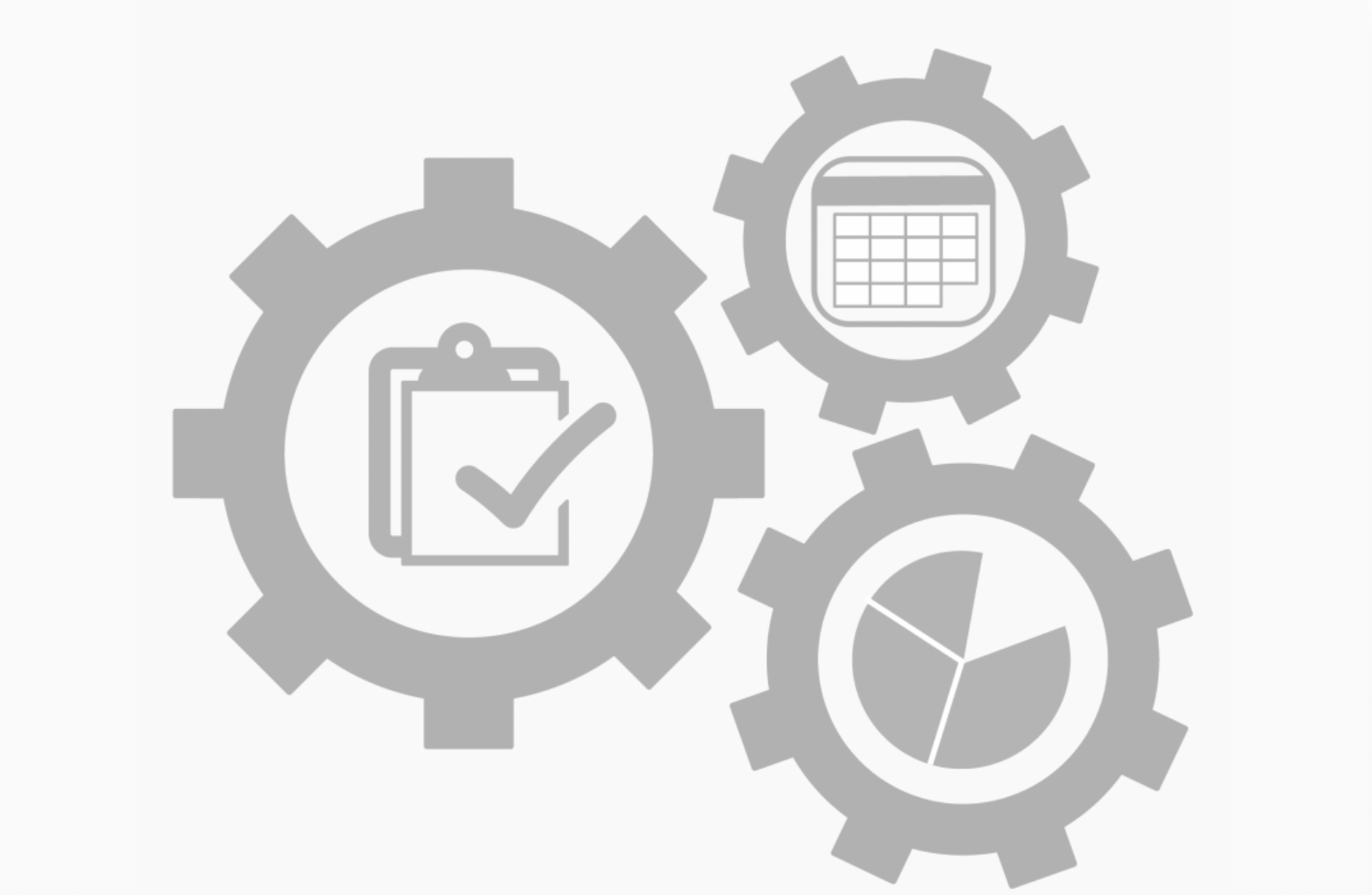 Tempistica del progetto prevedibile: le risorse disponibili sono strettamente collegate alla quantità di tempo necessaria per eseguire i compiti;
Miglioramento del flusso delle attività: le persone giuste lavorano sulle attività giuste al momento giusto;
Stime più accurate: questo può anche aiutare i dirigenti a stimare quando i progetti inizieranno a incidere su ricavi, costi e redditività.
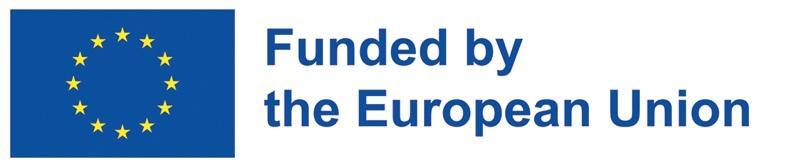 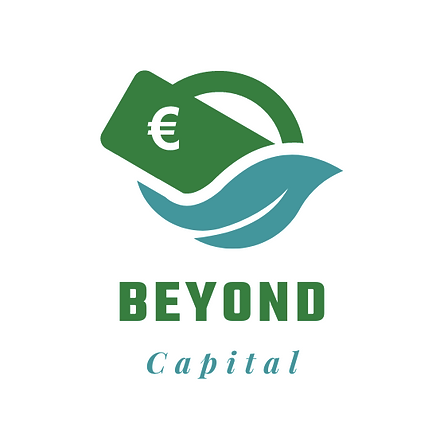 3.1 Che cos'è la gestione finanziaria

3.2 Obiettivo della gestione finanziaria

3.3 Elementi di gestione finanziaria
3. INTRODUZIONE ALLA GESTIONE FINANZIARIA
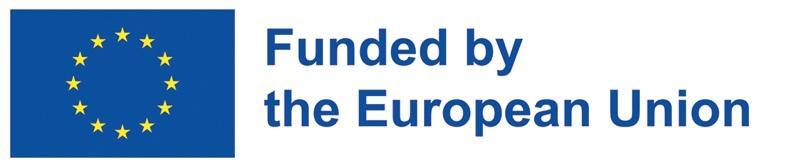 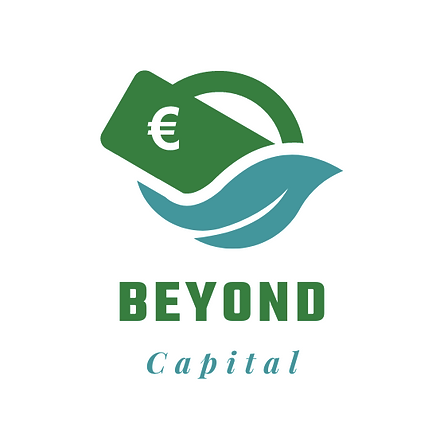 Che cos'è la gestione finanziaria?

“La gestione finanziaria è l'attività che riguarda la pianificazione, la raccolta, il controllo e l'amministrazione dei fondi utilizzati nell'azienda.” 
Guthman and Dougal
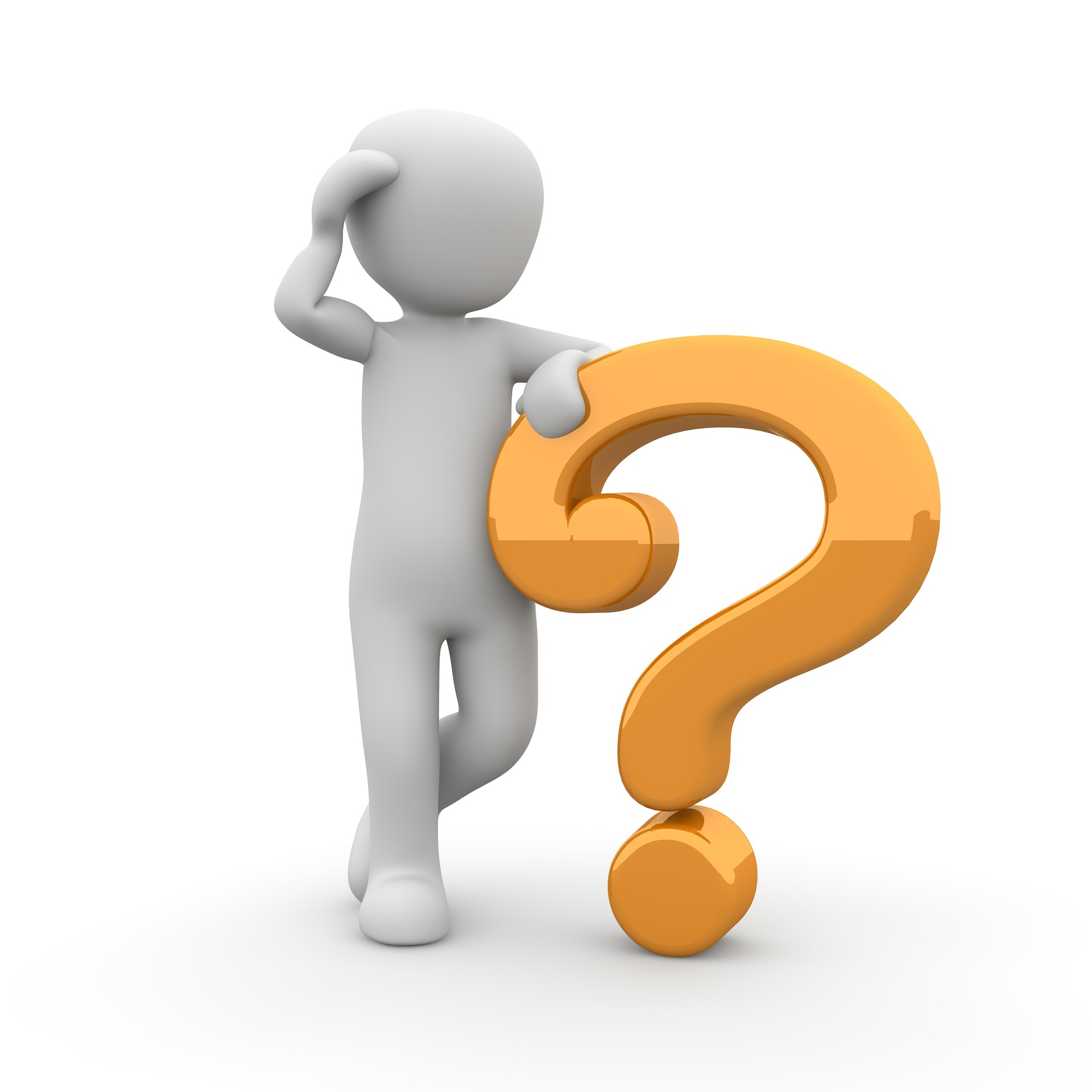 GF è la sottounità del management che si concentra sulla generazione di informazioni finanziarie che possono essere utilizzate per migliorare il processo decisionale.
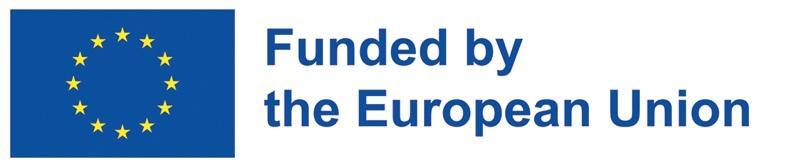 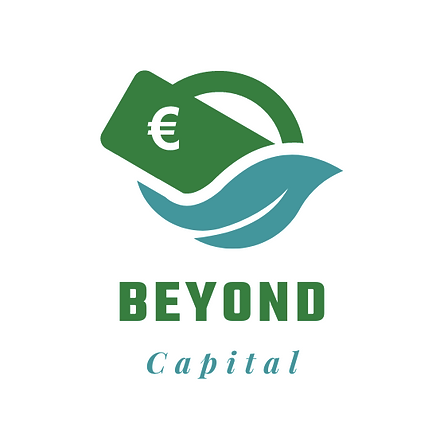 Alta Efficienza
GF cerca di aumentare l'efficienza di tutti i reparti aziendali
OBIETTIVO DELLA GESTIONE FINANZIARIA
Ridurre i Rischi
I manager finanziari devono evitare situazioni ad alto rischio e assumere rischi calcolati.
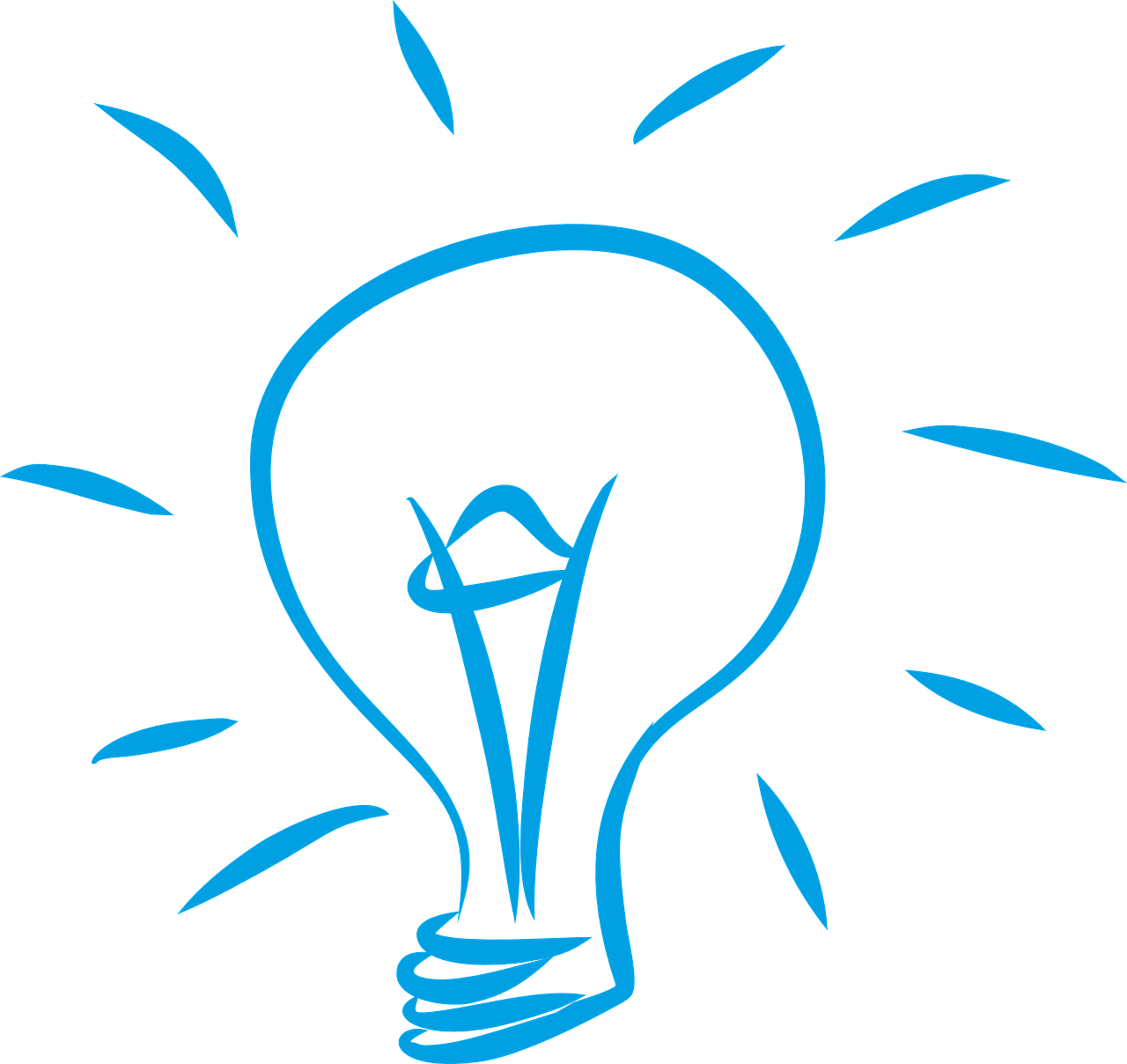 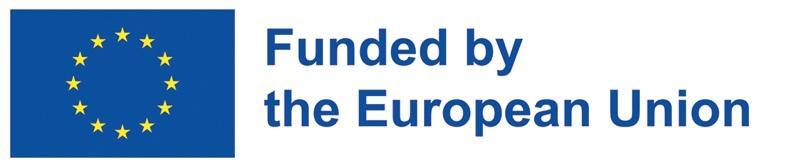 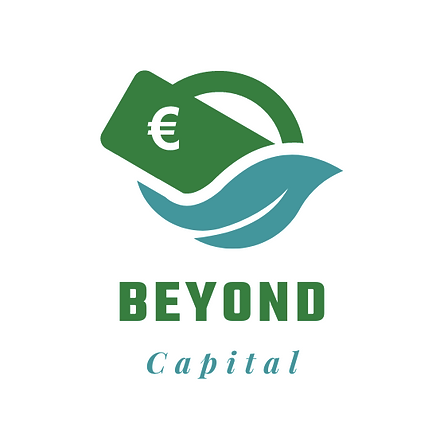 Sopravvivenza AziendaleL'imprenditore deve mantenere il controllo della gestione poiché la sopravvivenza dell'organizzazione è un obiettivo primario.
OBIETTIVO DELLA GESTIONE FINANZIARIA
Struttura equilibrata
I direttori finanziari devono preparare una struttura del capitale aziendale che tenga conto di tutte le fonti dello stesso.
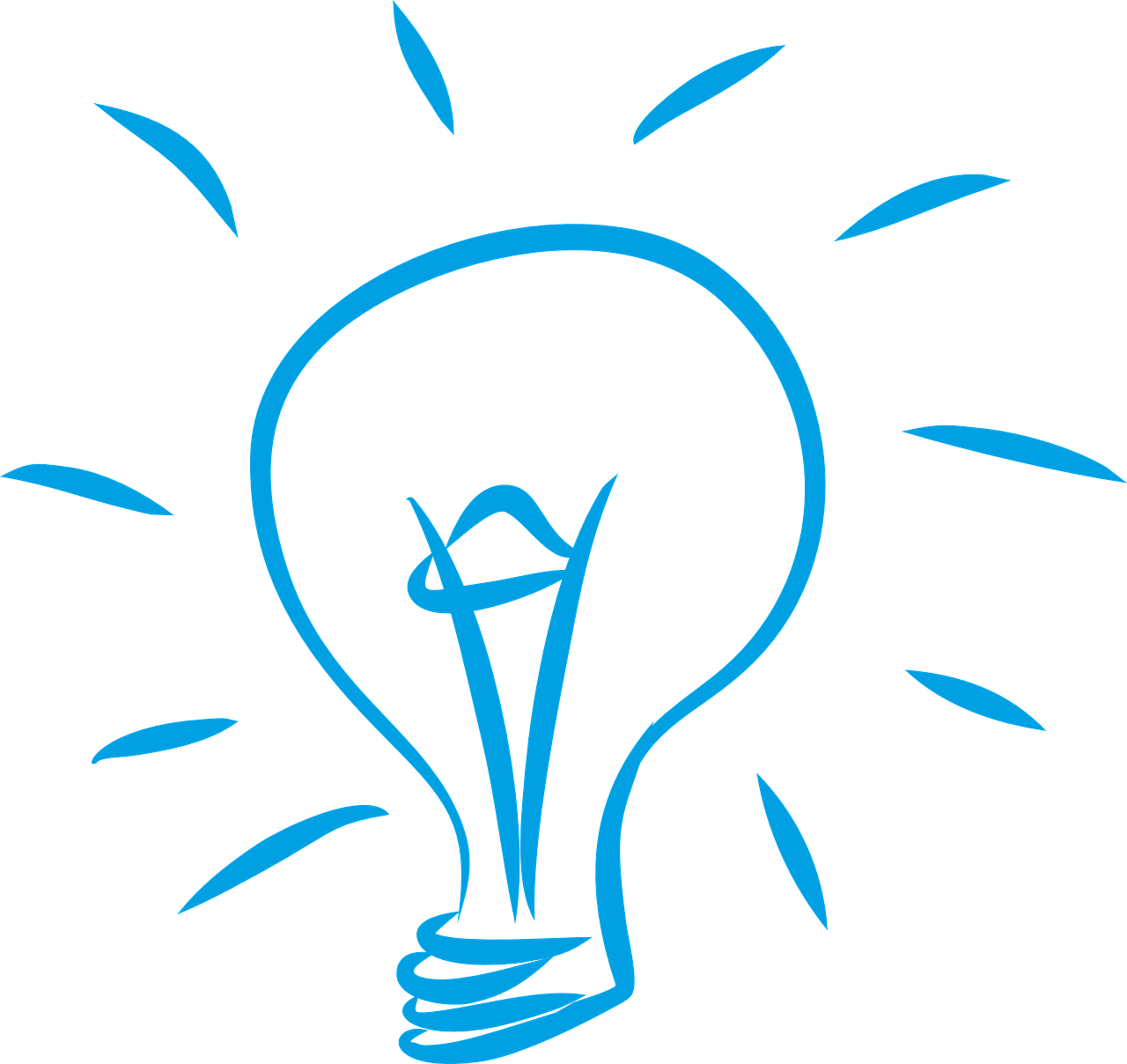 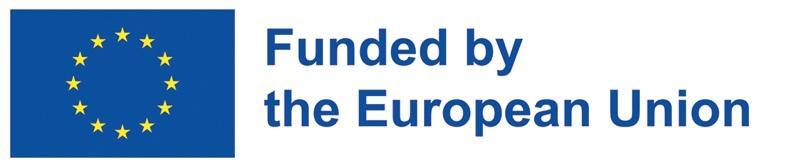 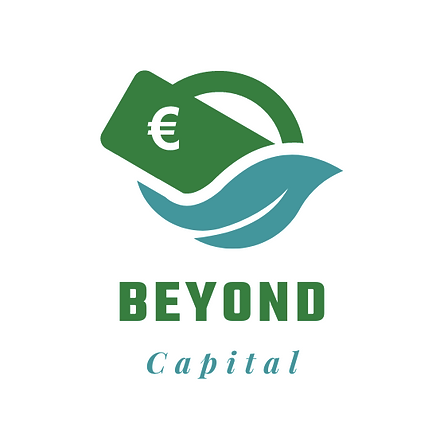 Elementi di gestione finanziaria

GF si compone di tre elementi chiave:
Pianificazione finanziaria - È un modo per calcolare il capitale necessario e definire le risorse in modo appropriato.
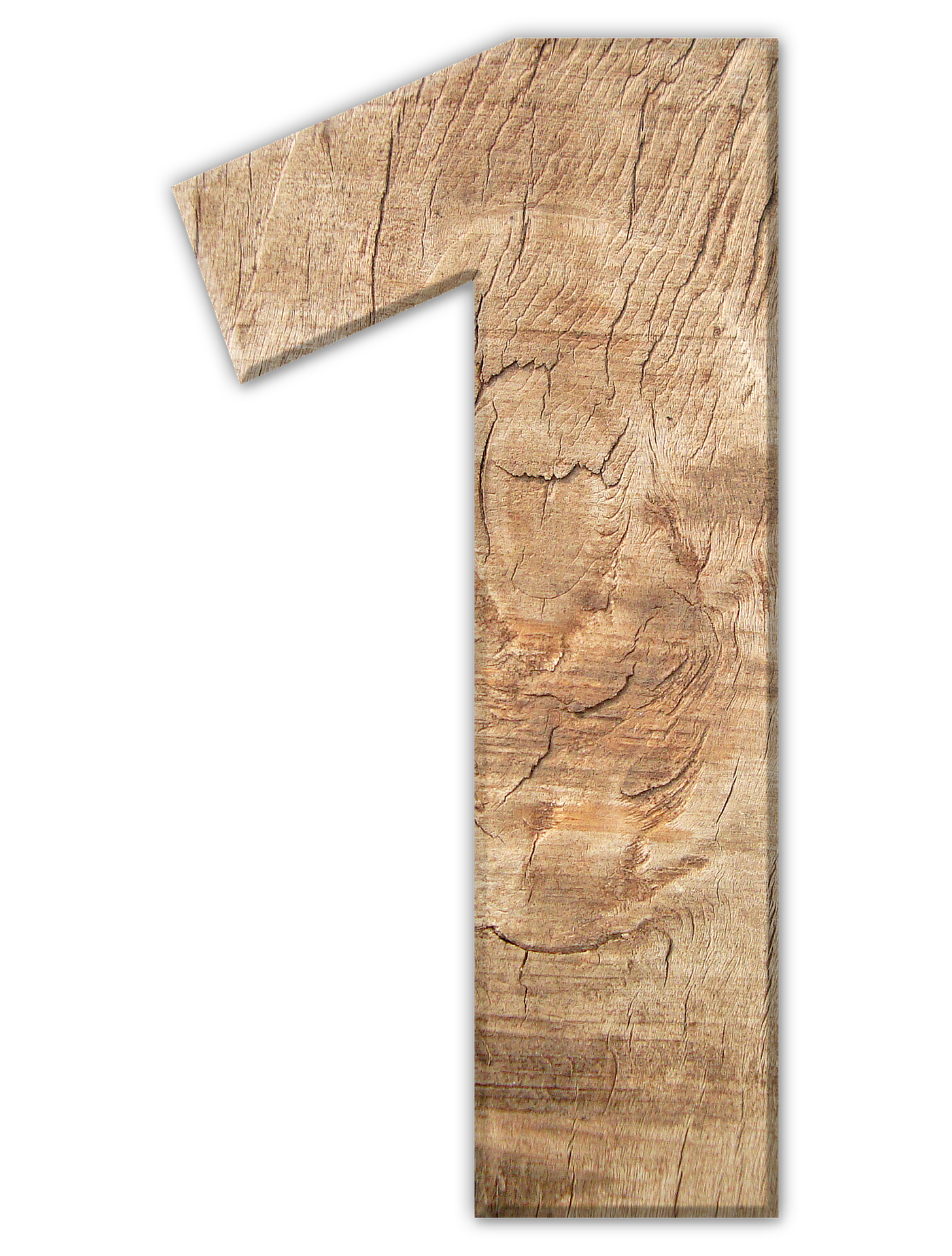 Controllo finanziario - Si tratta di stabilire KIP appropriati per garantire che l'organizzazione lavori per raggiungere i suoi obiettivi.
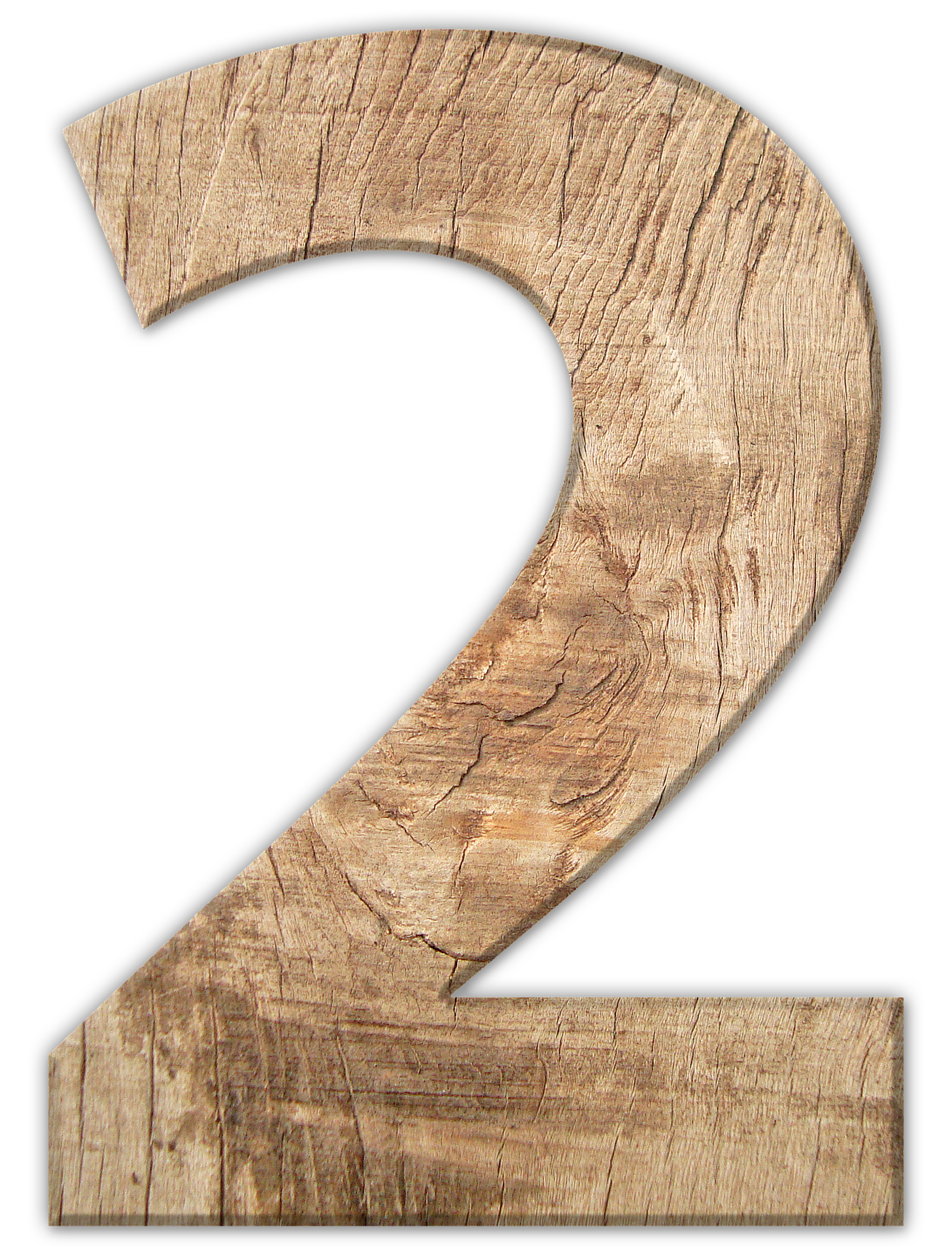 Processo decisionale finanziario - Si tratta di imprenditori che devono decidere in merito a finanziamenti, allocazione delle risorse, distribuzione dei profitti e molto altro ancora.
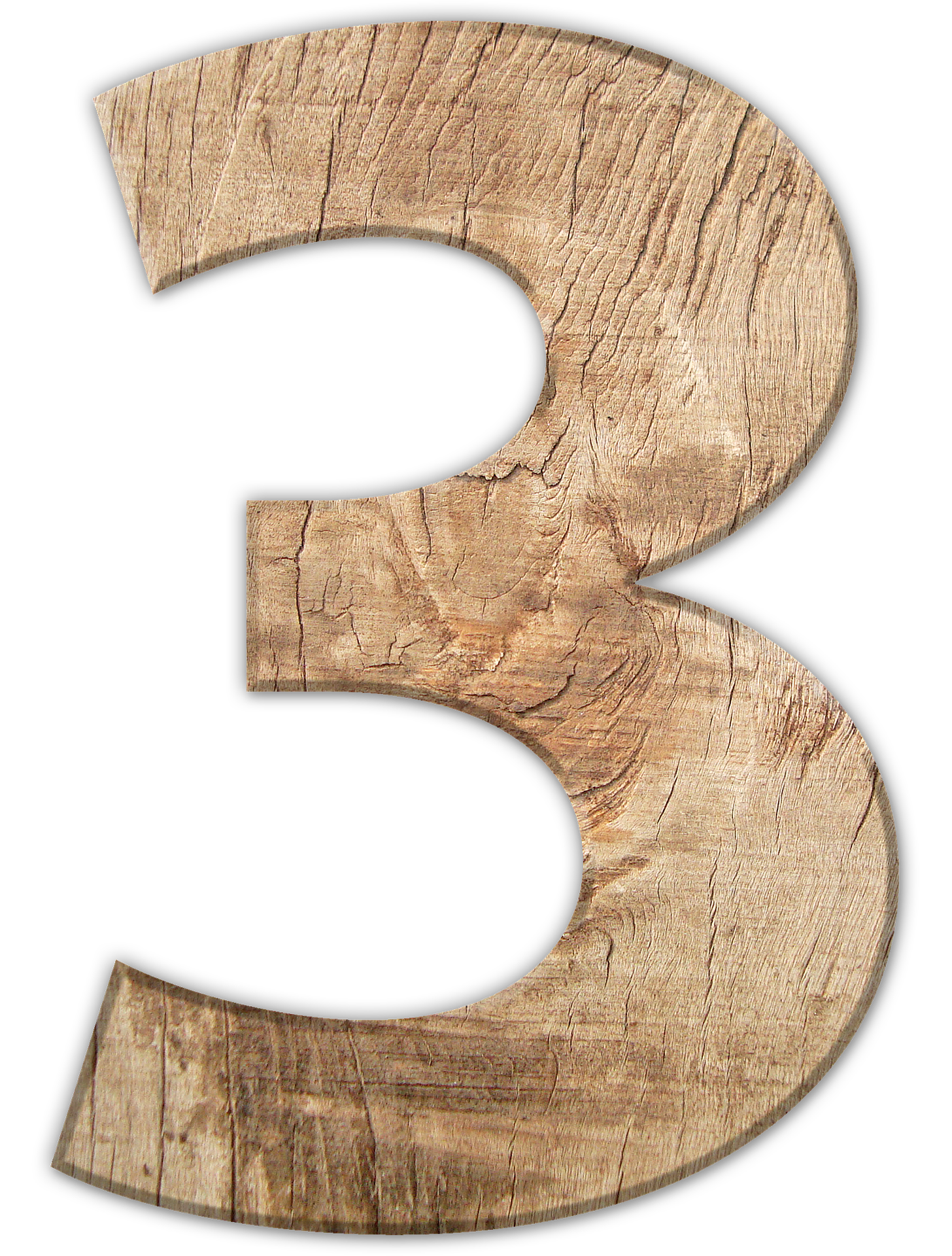 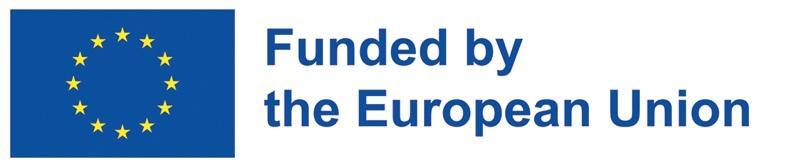 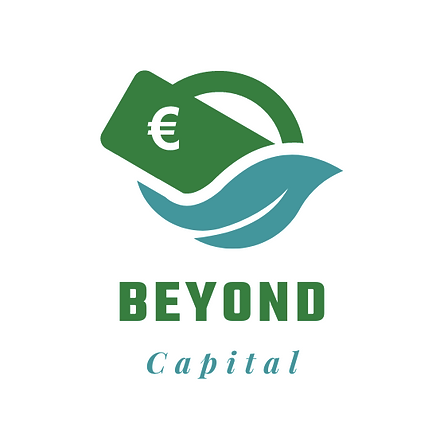 4.1 Lo stato patrimoniale

4.2 Il conto economico

4.3 Il flusso di cassa

4.4 Indicatori di bilancio
4. COMPONENTI DELLA GESTIONE FINANZIARIA: COSTRUZIONE, LETTURA E COMPRENSIONE
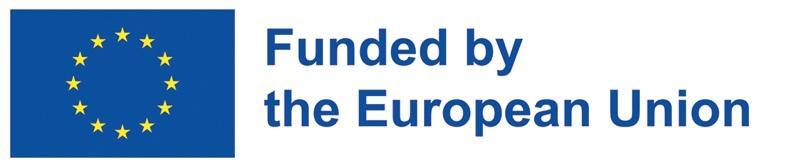 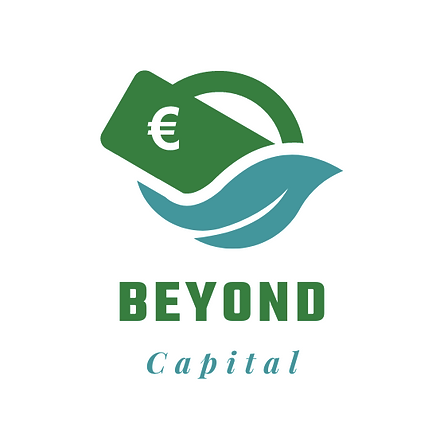 Per capire come affrontare il mondo della gestione finanziaria, intesa come controllo dei fondi di un'organizzazione, è innanzitutto necessario che ogni impresa disponga di tre documenti fondamentali:
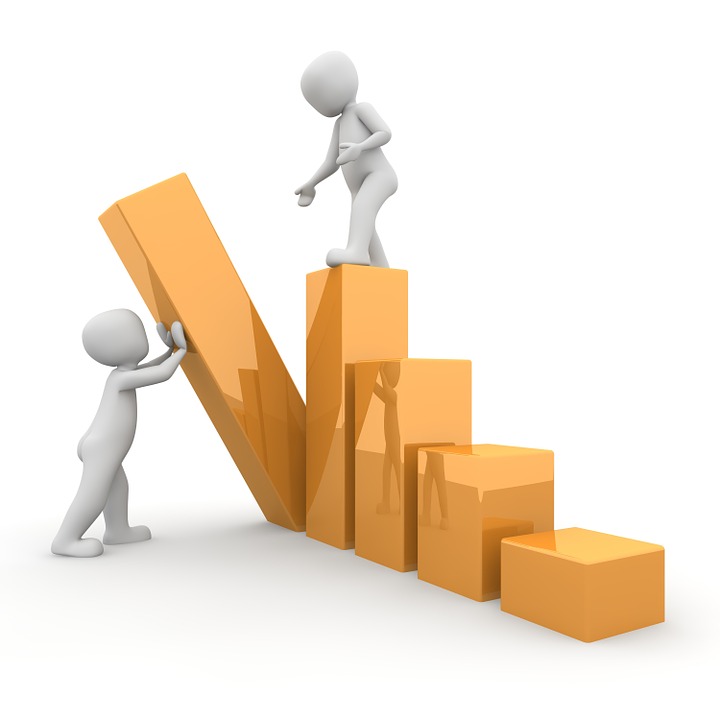 Il Bilancio
Il Bilancio Economico
Il flusso di Cassa
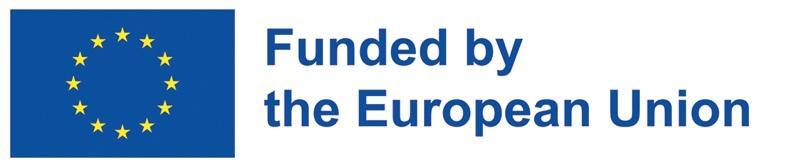 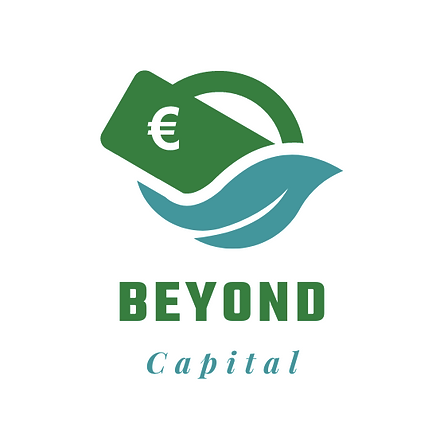 IL BILANCIO

Il bilancio contabile è un quadro della situazione finanziaria dell'azienda, attraverso il quale è possibile analizzare la posizione finanziaria. Con questo documento chiunque può vedere cosa possiede l'impresa, quanti debiti ha l'organizzazione e quanto è stato investito. La situazione finanziaria è il punto principale del bilancio, ma cos'è? È semplicemente la capacità di far fronte ai debiti. È diversa, come vedremo, dalla situazione economica.
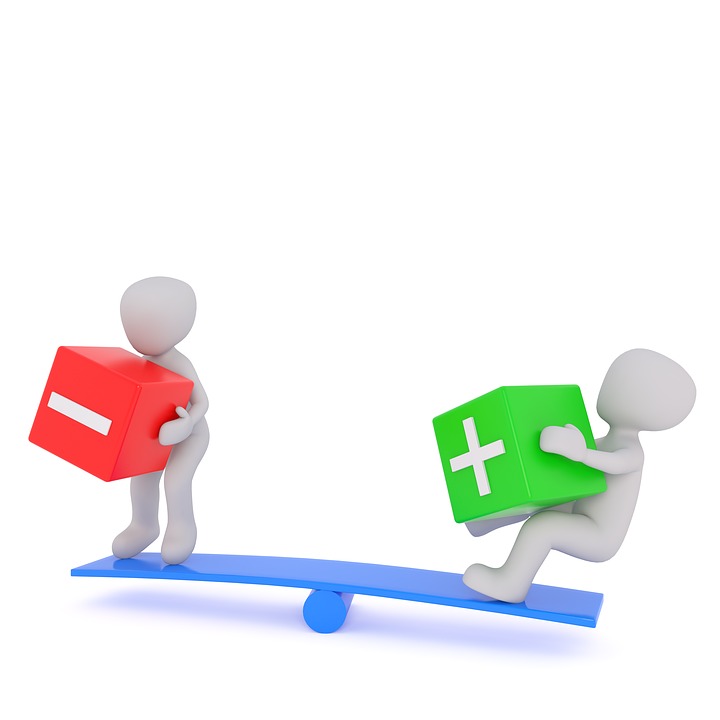 In altre parole, il bilancio mostra il totale delle attività dell'azienda e il modo in cui queste attività sono finanziate, attraverso il debito o il capitale, ed è utile per fare analisi sia interne che esterne.
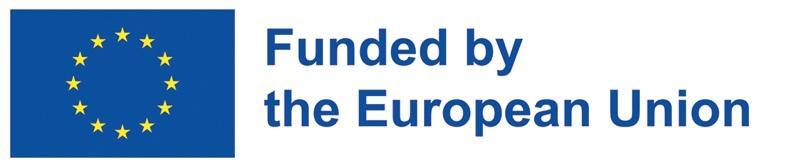 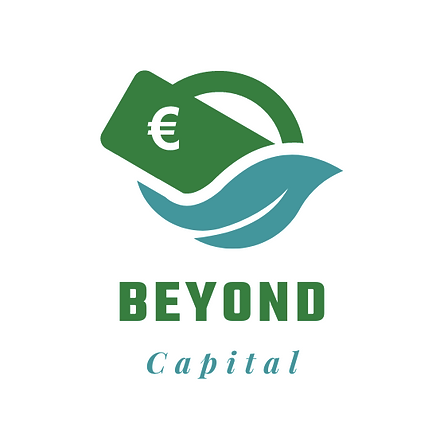 << I bilanci aiutano a capire se un'organizzazione sta avendo successo o sta lottando, analizzando la situazione della liquidità>>
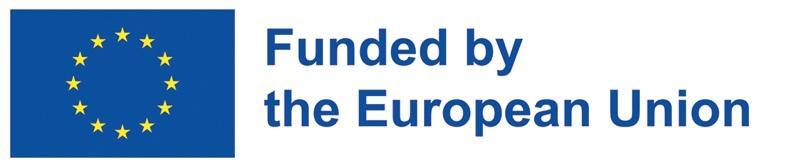 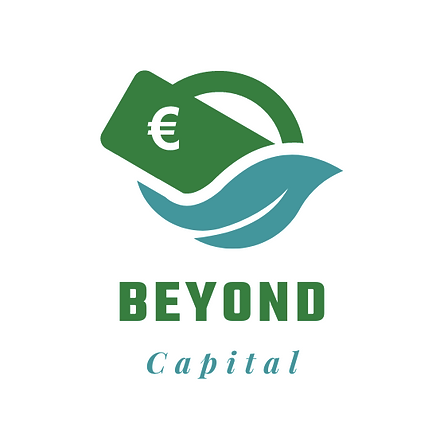 Il bilancio si basa su questa equazione essenziale:
 Attività = Passività + Patrimonio netto
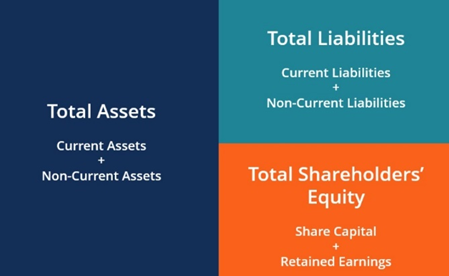 ASSET: ciò che l'azienda possiede 
RESPONSABILITÀ: ciò che l'azienda deve
PATRIMONIO AZIONARIO: quanto è stato investito nell'impresa
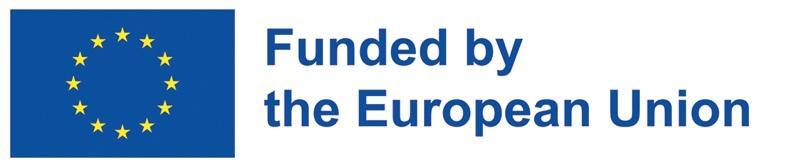 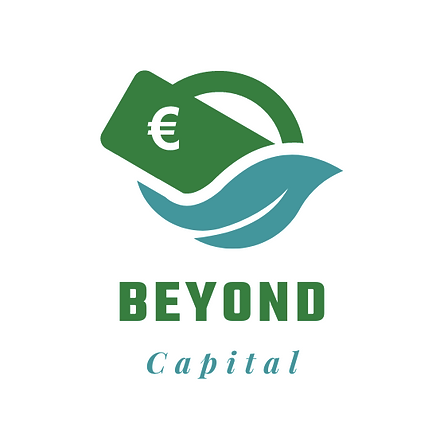 DIFFERENZE TRA BILANCI TRADIZIONALI E BILANCI DELL'IMPRESA SOCIALE
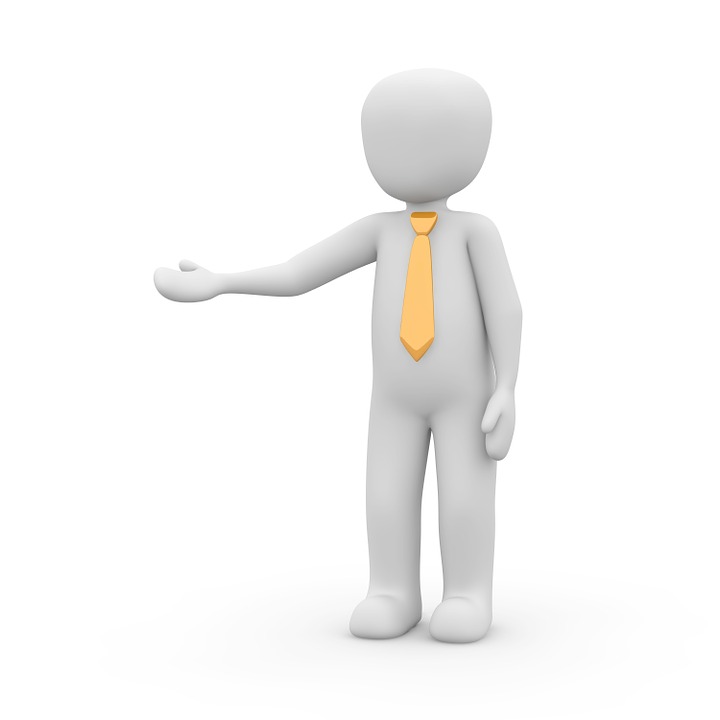 Le Imprese sociali sono tenute a redigere il bilancio alla fine dell'anno fiscale. Tuttavia, questo documento presenta alcune differenze rispetto a quello tradizionale. Lo status di "impresa sociale" può essere acquisito da qualsiasi soggetto economico. L'importante è che conduca in modo stabile e duraturo un'attività economica (non profit) basata sull'interesse generale e su finalità civiche, solidaristiche e di utilità sociale. 
Per questo motivo, l'impresa sociale è ad alta intensità di lavoro piuttosto che di capitale.
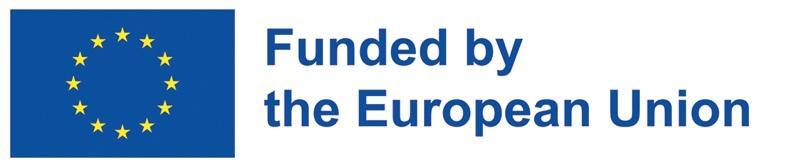 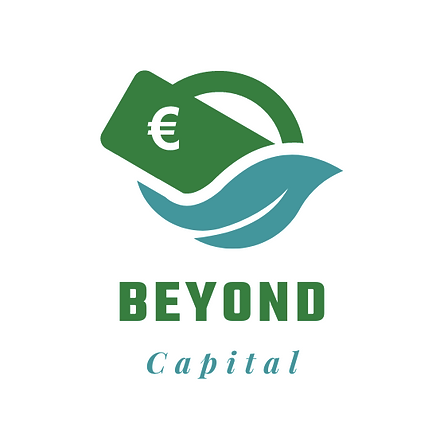 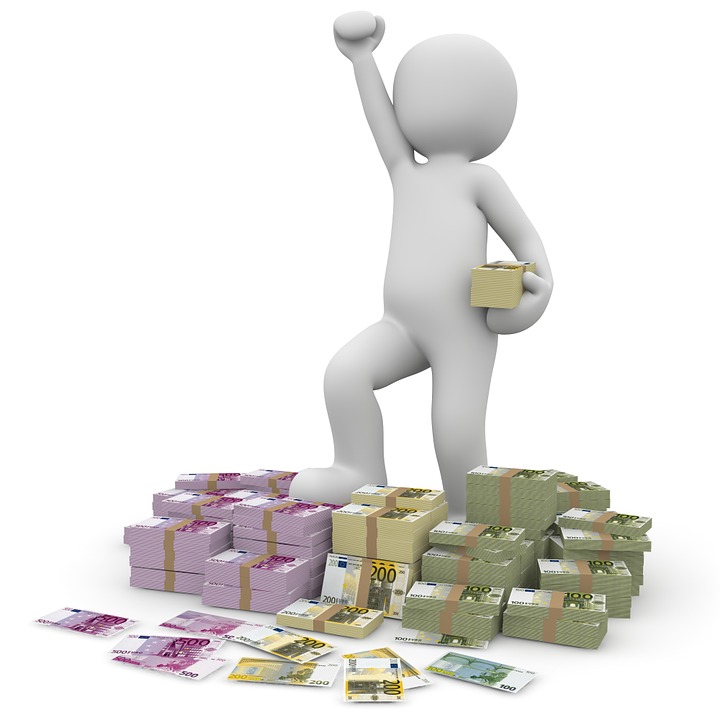 IL CONTO ECONOMICO

Il conto economico fornisce i risultati finanziari delle operazioni di un'impresa sociale in un determinato periodo. L’obiettivo è quello di descrivere quanto denaro l'impresa ha guadagnato durante la sua attività e quali costi ha sostenuto per generare questo reddito. Quindi, il conto economico mostra la capacità di un'azienda di generare vendite, gestire le spese e creare profitti.
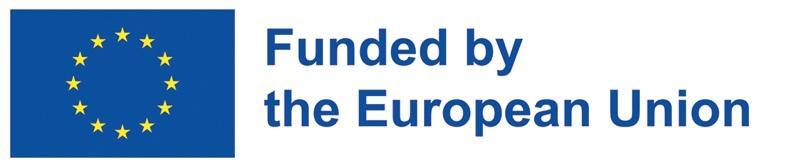 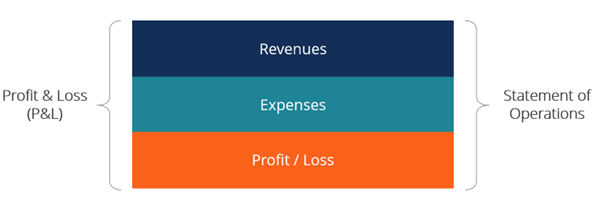 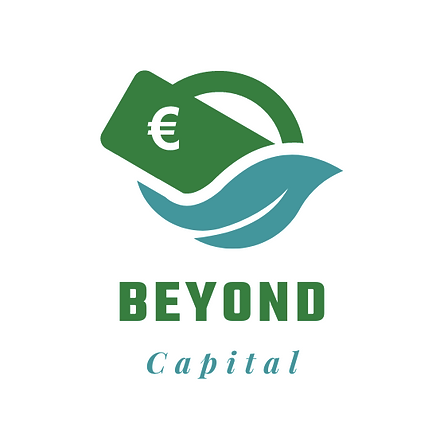 Le principali categorie che possono essere identificate nel conto economico sono:
Ricavi: sono costituiti da vendite di prodotti o servizi e da entrate ricorrenti non direttamente collegate alle attività commerciali;
Guadagni: comprendono le transazioni una tantum;
Spese: comprendono tutti i costi operativi, come gli stipendi dei dipendenti, le commissioni di vendita, le imposte e le spese amministrative; 
Perdite: come per i guadagni, si tratta di costi o eventi una tantum che rappresentano una perdita per l'organizzazione;
Utile netto: chiamato anche "risultato finale", è ciò che calcola il conto economico. Per calcolare il reddito netto, si sommano tutti i ricavi e gli utili e si sottraggono le spese e le perdite.
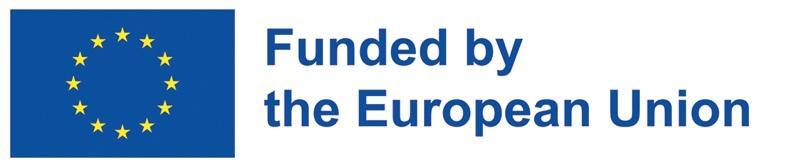 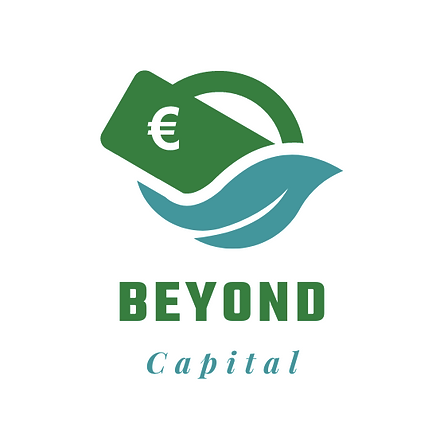 Perché il conto economico è importante?
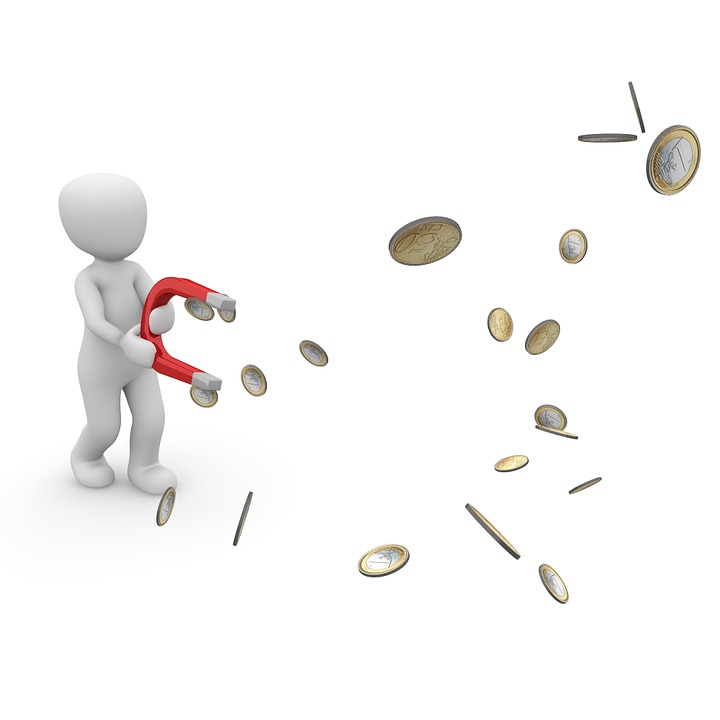 Il conto economico fornisce un'analisi del quadro generale e aiuta le aziende a individuare i punti in cui è necessario affinare la strategia aziendale. Il confronto tra i diversi rendiconti finanziari nel corso degli anni permette alle aziende di:
Capire come si accumulano le entrate e le uscite nel tempo: I conti economici possono aiutarvi a capire da dove provengono i costi, come ridurli e come massimizzare il reddito netto.
Pianificare il futuro: Le aziende nuove o in fase di avviamento includono un conto economico come parte del business plan. 
Finalizzare le tasse: Le aziende consolidate che preparano i conti economici possono utilizzare le informazioni contenute nei resoconti dei profitti e delle perdite per compilare le imposte.
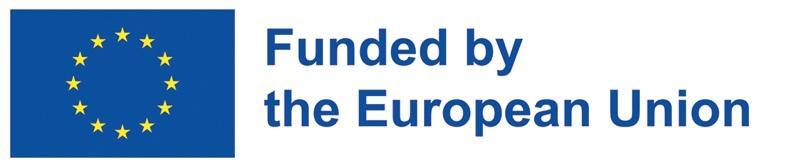 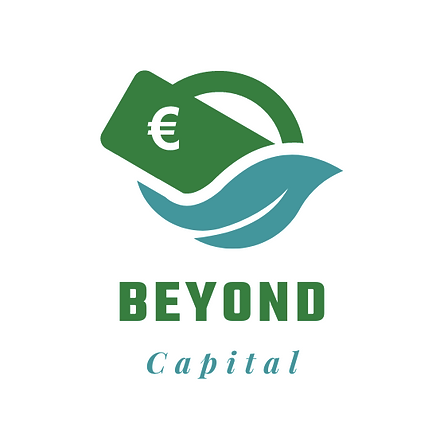 IL FLUSSO DI CASSA

Si tratta di un riepilogo delle entrate e delle uscite, che descrive nel dettaglio i flussi di cassa in entrata e in uscita dall'organizzazione, e viene normalmente registrato in fasce mensili.

La gestione aziendale deve puntare a un flusso di cassa positivo. Con la giusta liquidità, infatti, l'organizzazione è in grado di pagare senza problemi le tasse, i fornitori e altri creditori, nonché i dipendenti.
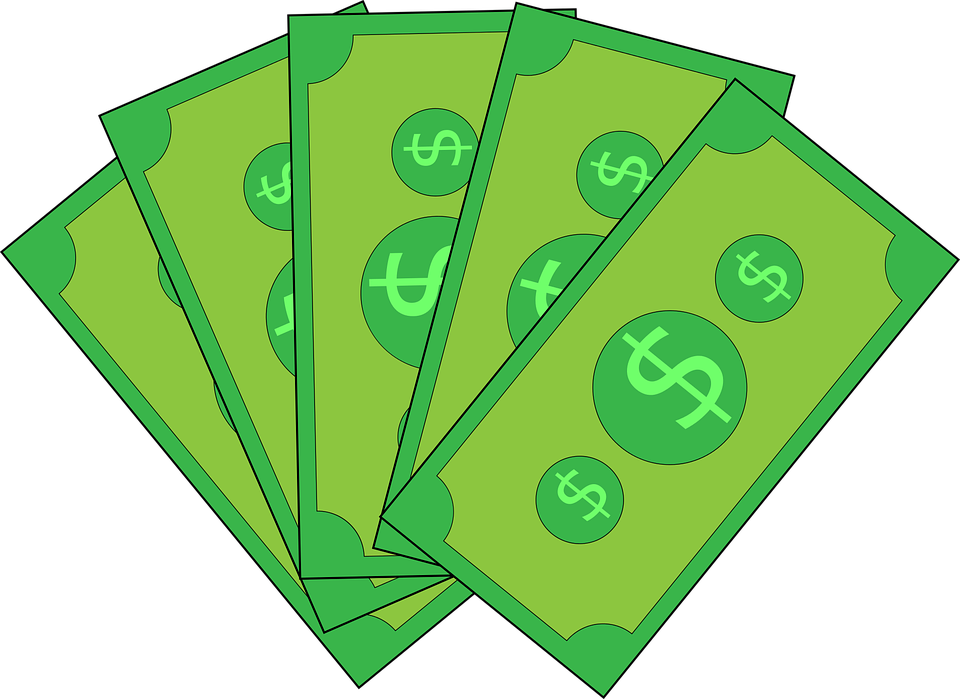 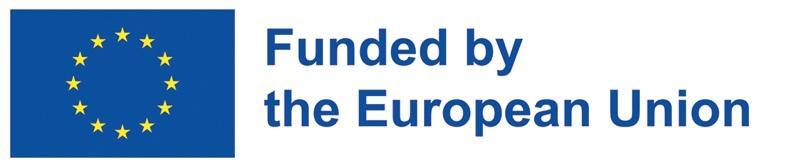 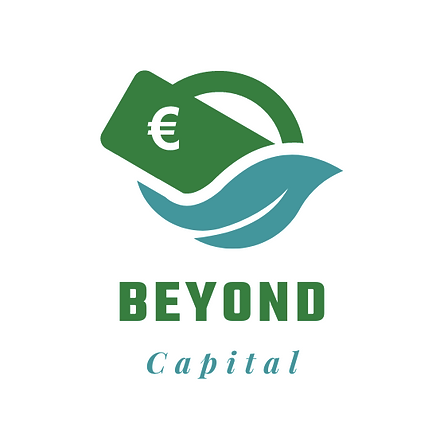 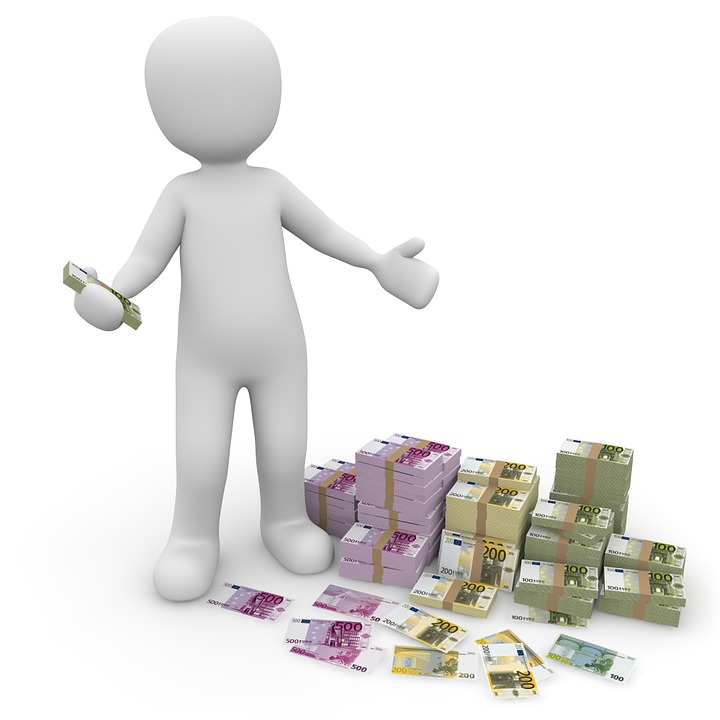 Come si calcolano i profitti e le perdite?
È possibile calcolare il profitto e la perdita sottraendo le spese totali dalle entrate in un determinato periodo seguendo questa equazione: 
Utile e perdita / Utile netto = Ricavi - Spese
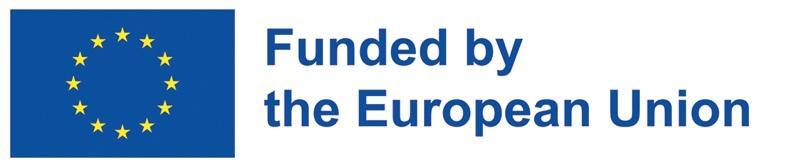 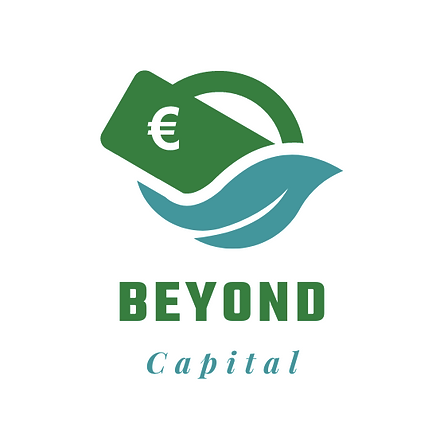 Qual è la differenza tra un bilancio operativo e un bilancio patrimoniale?
Molti confondono i bilanci con le situazioni patrimoniali. Sebbene entrambi forniscano dati finanziari storici, affrontano queste informazioni da due prospettive diverse:
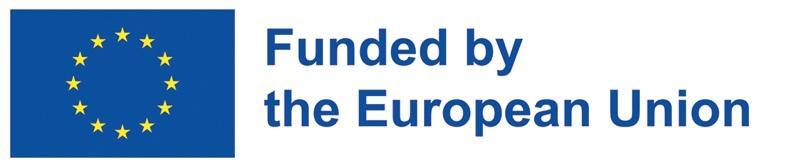 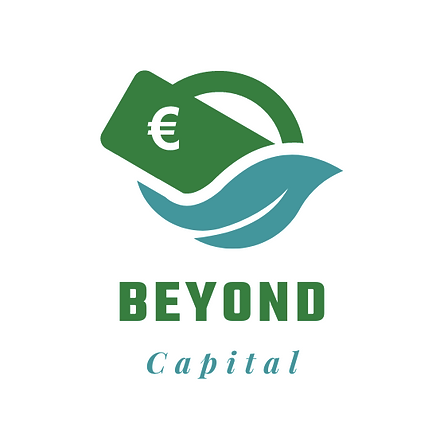 INDICATORI DI BILANCIO
Il monitoraggio del livello di performance dell'azienda è una condizione primaria per la sua continua crescita ed espansione. Inoltre, una valutazione delle prestazioni basata esclusivamente su dati numerici è certamente insufficiente. La sola considerazione dei parametri quantitativi offre una visione limitata del mondo interno dell'azienda, consentendo di concentrarsi su come renderla il miglior concorrente possibile. Per questi motivi, agli indicatori di tipo strettamente economico-finanziario, altrimenti insufficienti, si aggiungono oggi altri indicatori cosiddetti Key.
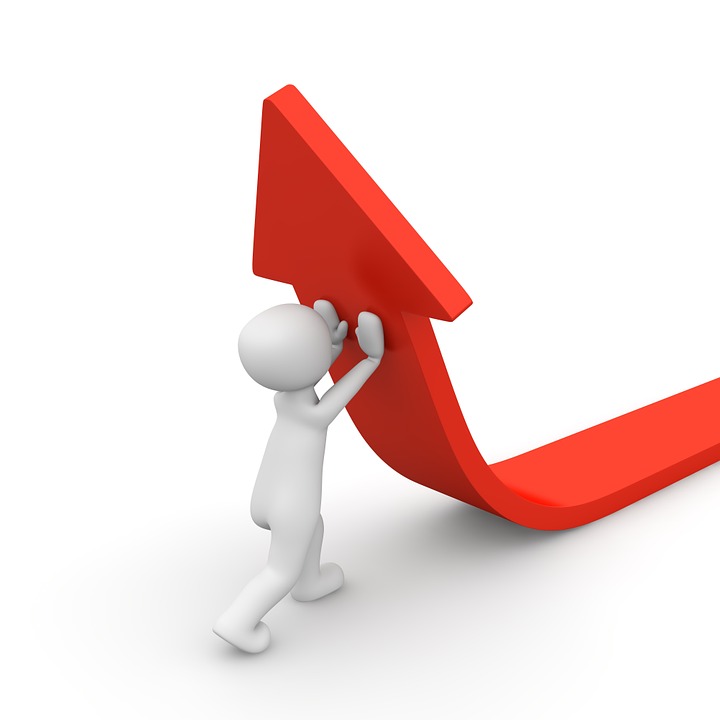 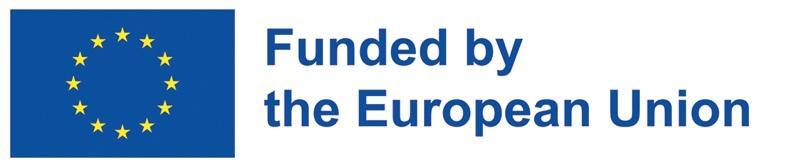 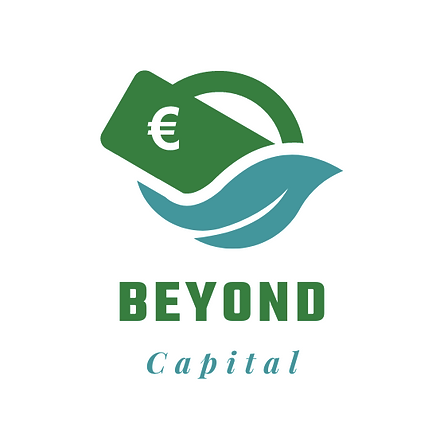 I principali indicatori di bilancio sono:
Rendimento del capitale investito (ROI) = (Utile netto / Costo dell'investimento) x 100
Ritorno sul patrimonio netto (ROE) = (Utile netto / Patrimonio netto) x 100
Rendimento delle vendite (ROS) = Utile operativo / Vendite nette
Rendimento delle attività (ROA) = Utile netto / Attività totali
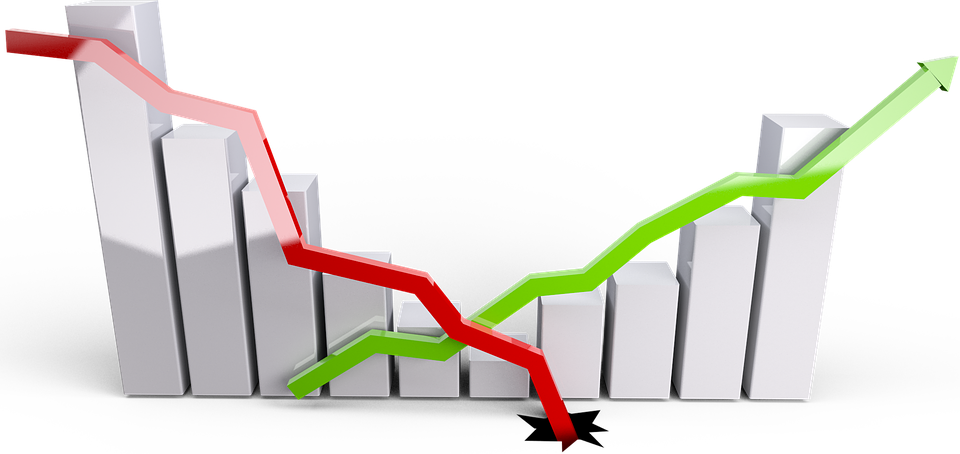 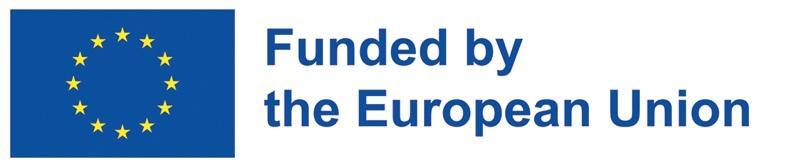 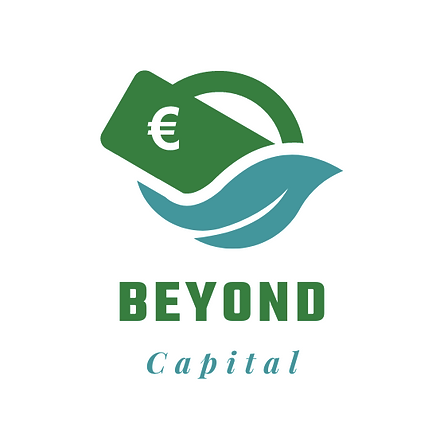 5.1 Big data per la gestione in tempo reale

5.2 Suggerimenti per gli strumenti
5. AUTOMAZIONE E GESTIONE FINANZIARIA
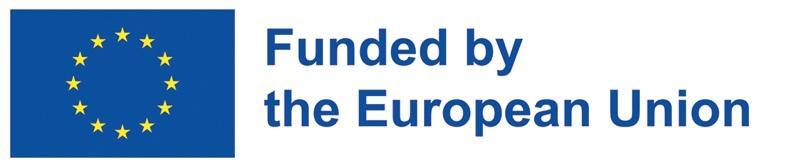 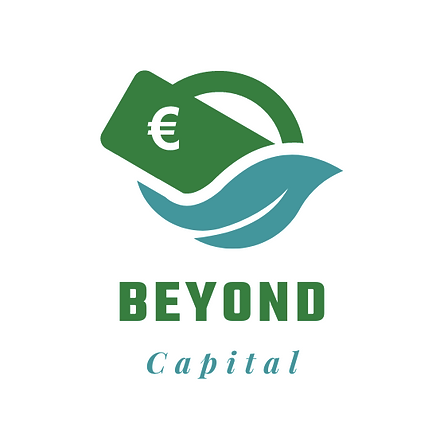 Big data per la gestione in tempo reale
Uno degli asset più importanti di un'organizzazione sono i dati e la loro gestione agile. Per stare al passo con la tecnologia moderna, un'azienda può ricevere numerosi vantaggi dalla FM dei dati in tempo reale.

Il software per l'analisi di bilancio e il business plan consente all'imprenditore e all'imprenditore sociale di effettuare valutazioni basate su indici relativi a: 
situazione economica
situazione finanziaria 
situazione patrimoniale
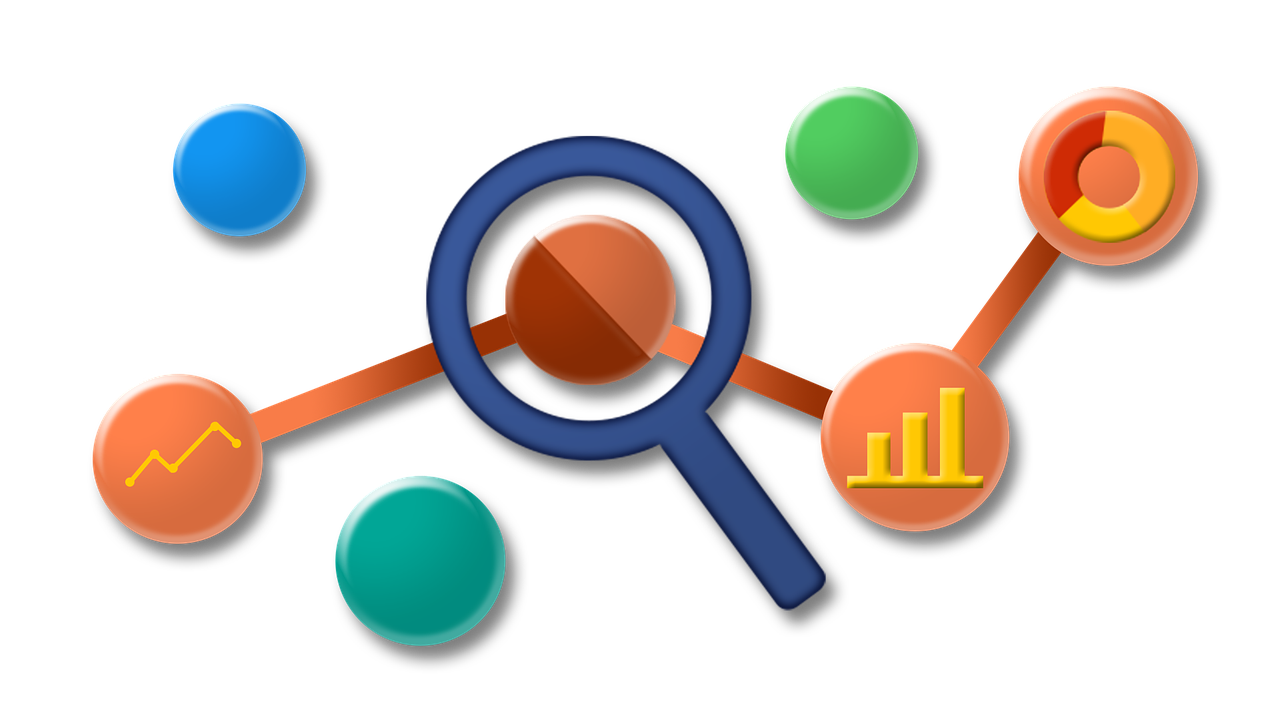 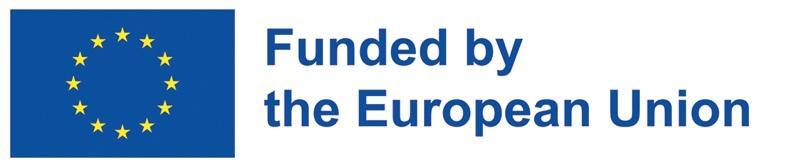 Benefici
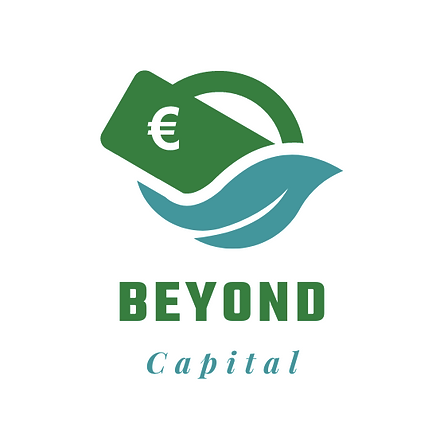 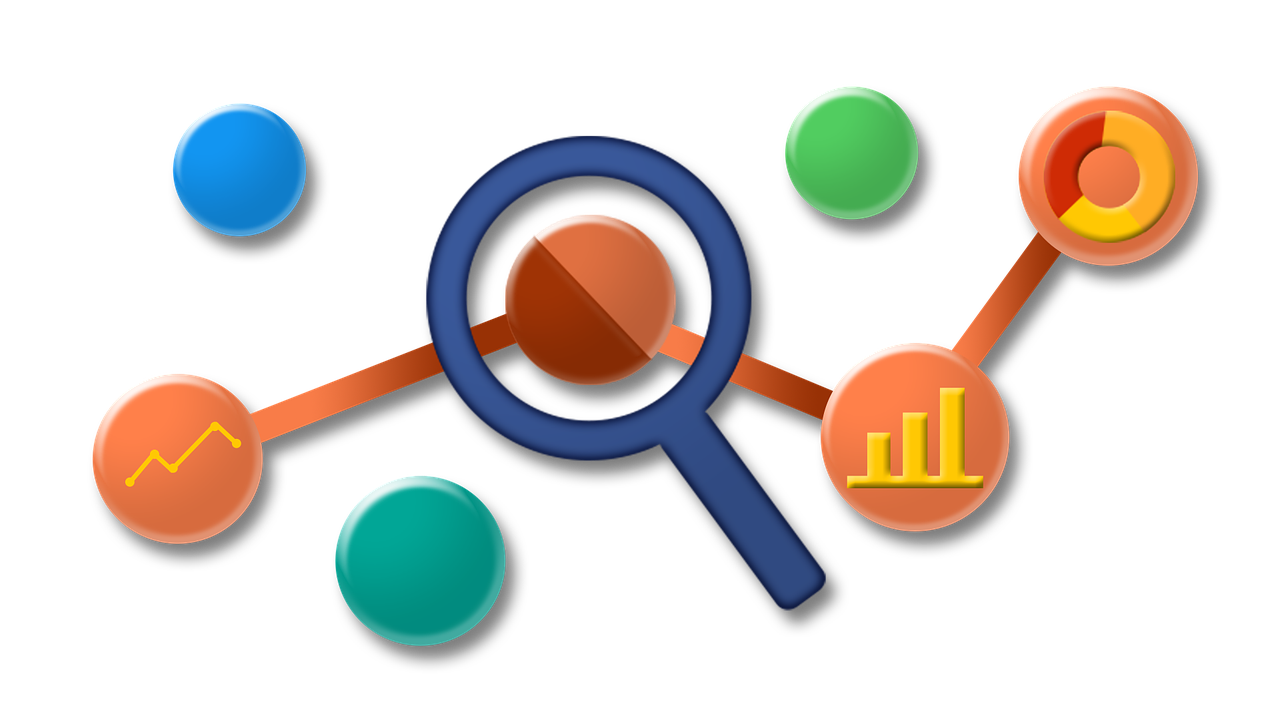 L'uso di strumenti digitali può portare solo vantaggi alle organizzazioni che li sfruttano, tra cui:
Tempi Rapidi
Gli strumenti digitali velocizzano le attività manuali

Pochi errori
Gli strumenti digitali riducono al minimo la possibilità di errori 
Buon utilizzo dei datiGli strumenti digitali analizzano in modo specifico ogni dato che viene loro fornito.
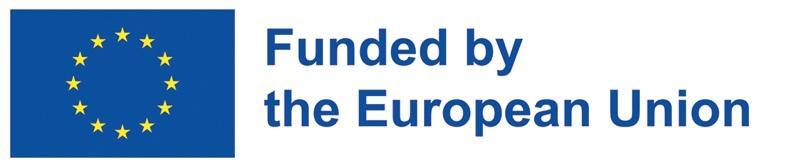 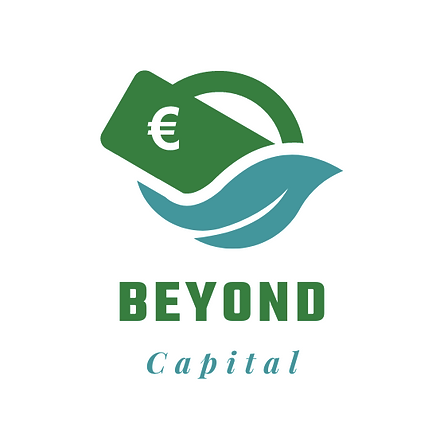 Suggerimenti per gli strumenti
Esistono numerosi strumenti (software) online che possono essere utilizzati. 

La scelta del software può dipendere da:
- esigenze;
- requisiti;
- costi.
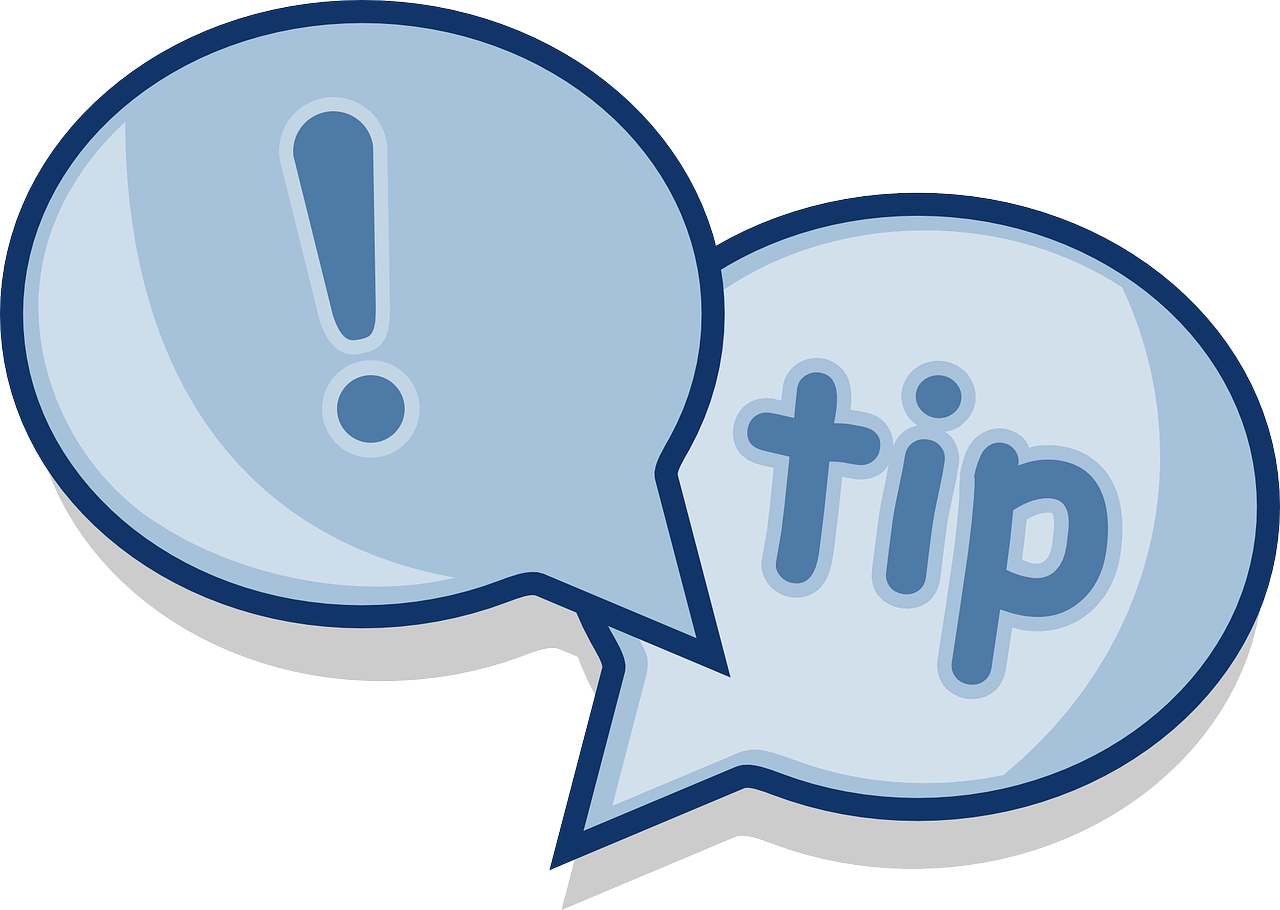 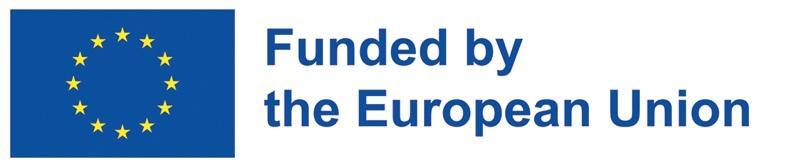 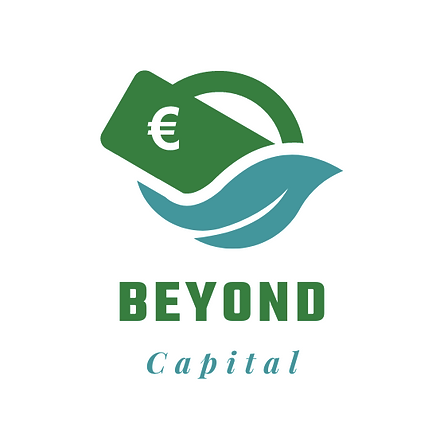 Suggerimenti per gli strumenti - Esempi
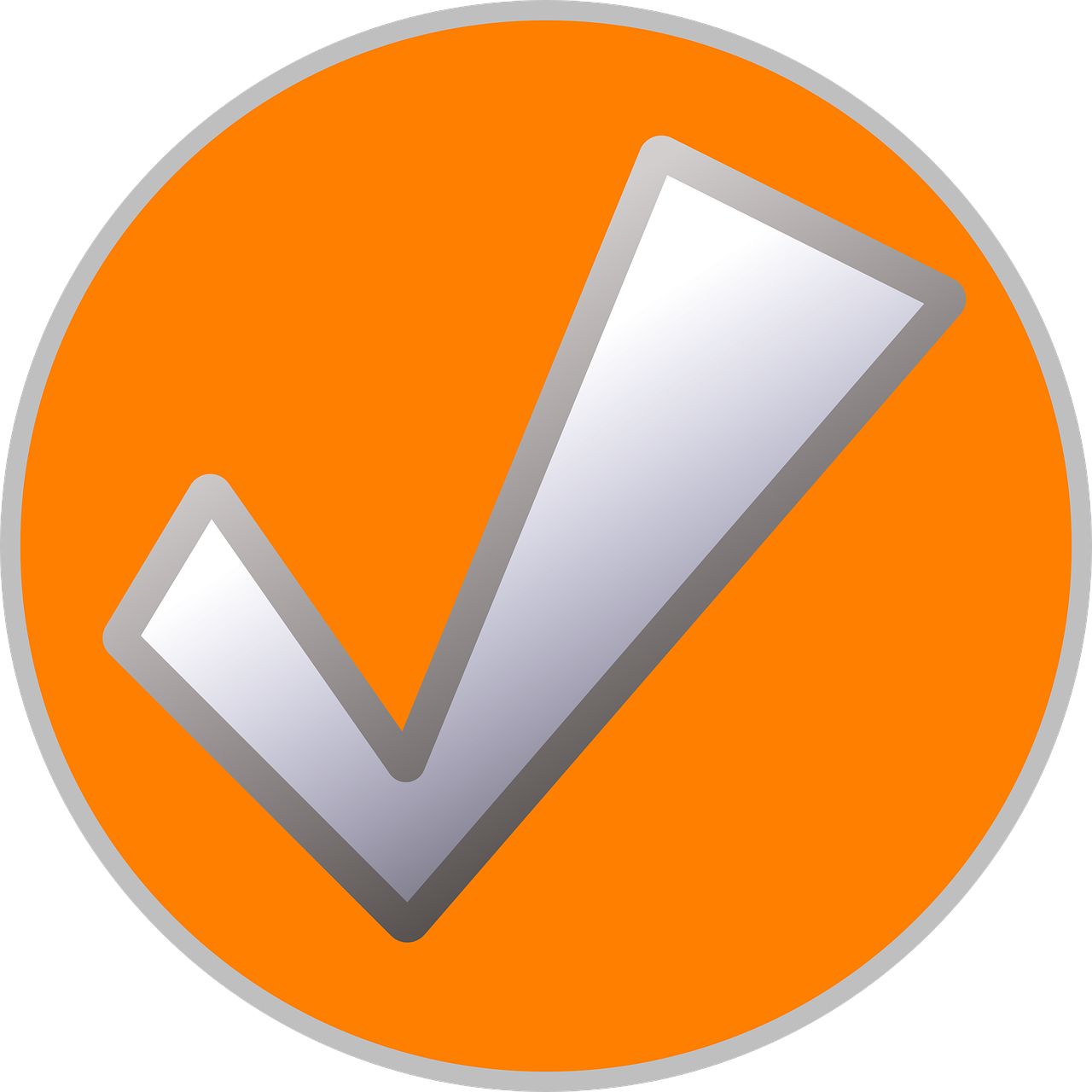 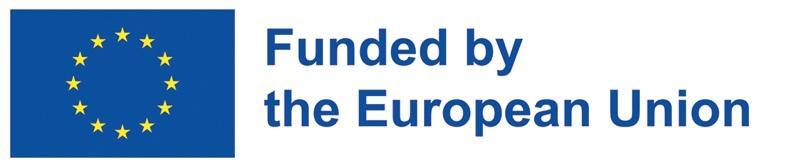 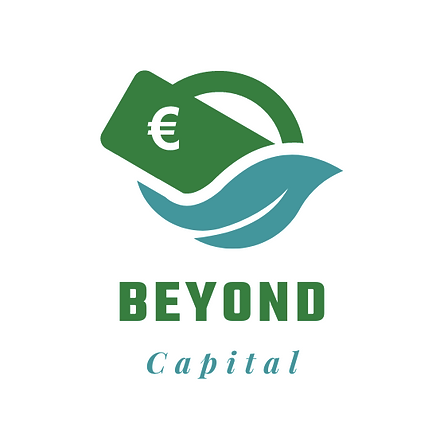 Suggerimenti per gli strumenti - Esempi
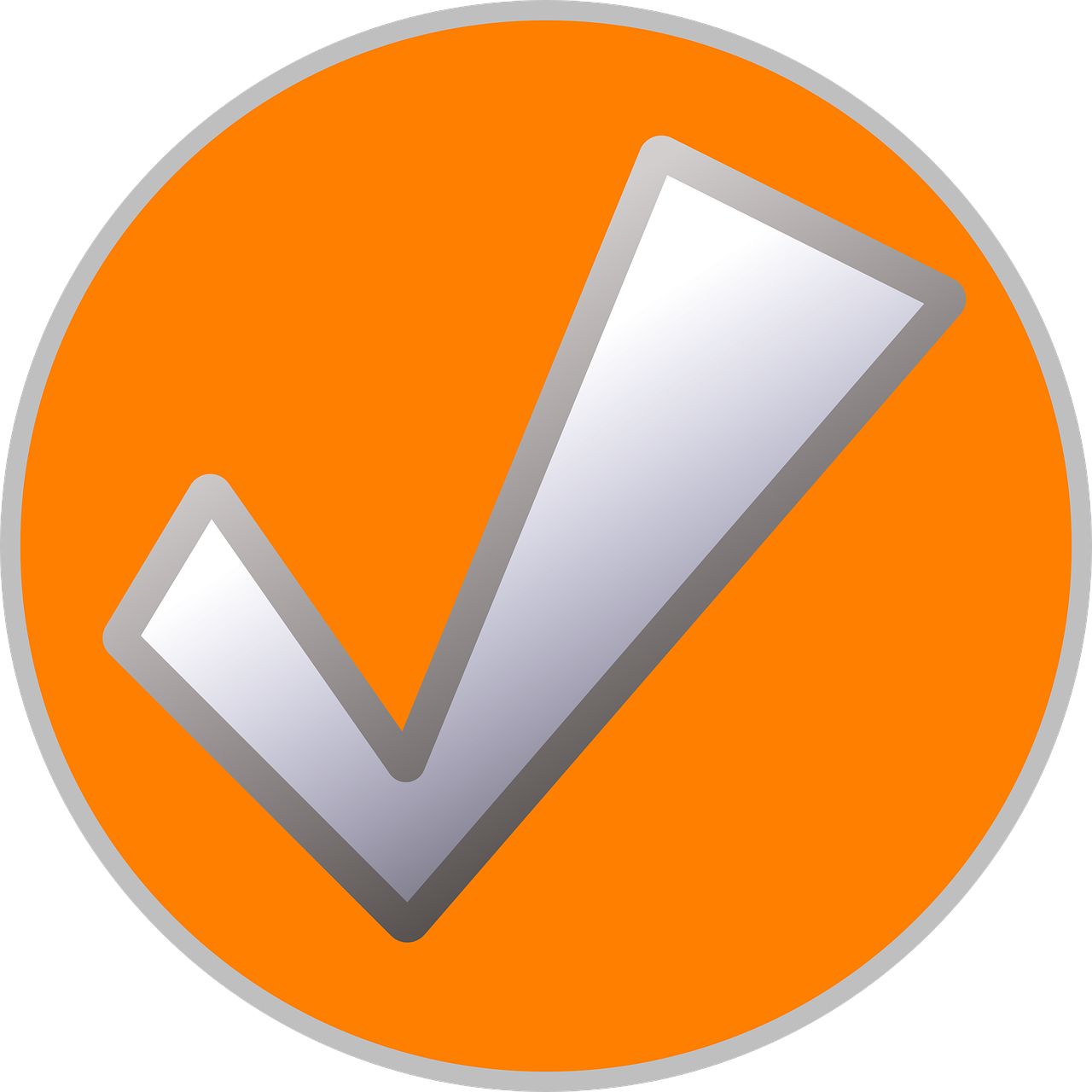 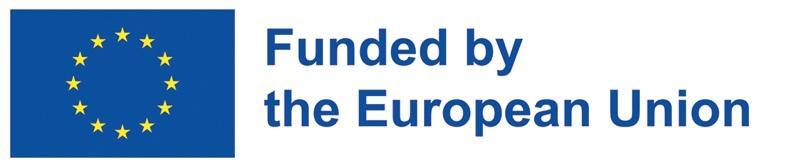 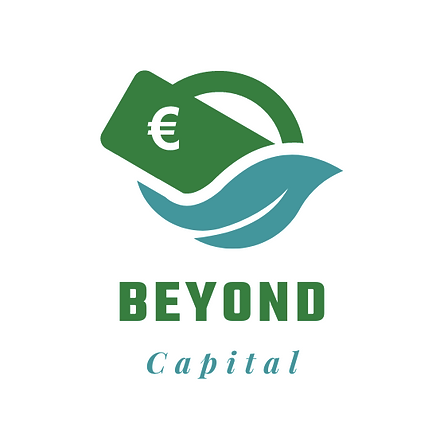 Suggerimenti per gli strumenti – Esempi
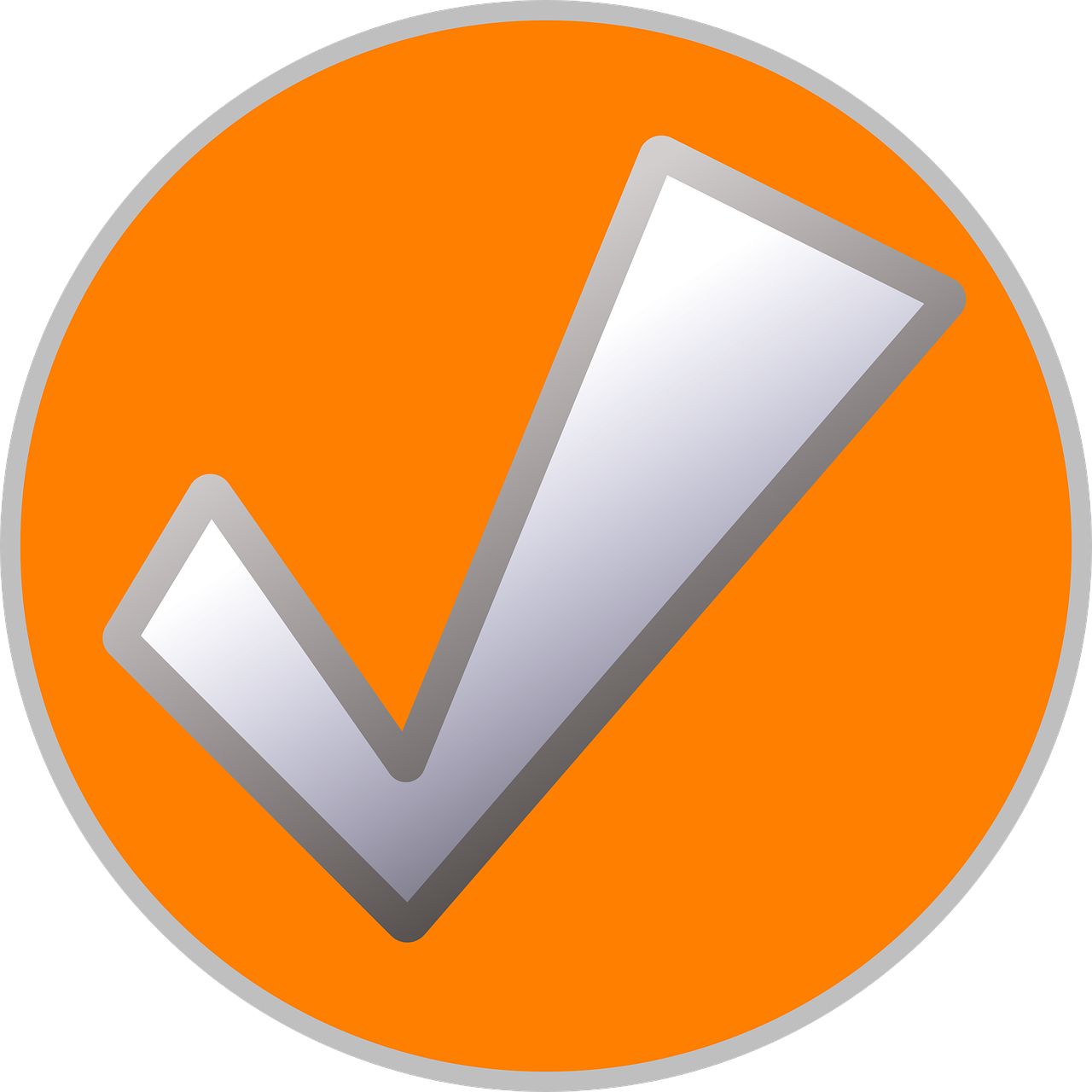 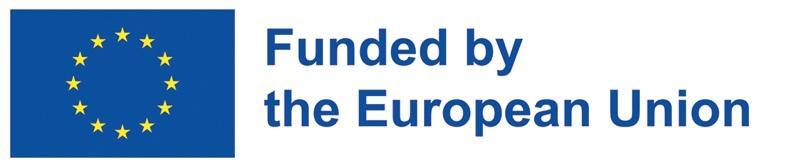 È necessario comprendere il processo di pianificazione aziendale, con la costruzione e la comprensione del bilancio sociale e la gestione di risorse, costi e ricavi.;

È necessario capire cos'è la gestione finanziaria, i suoi obiettivi e le sue caratteristiche distintive.;

È necessario comprendere gli strumenti per una gestione in tempo reale del proprio business plan, al fine di avere una conoscenza più dettagliata della gestione dei propri asset..
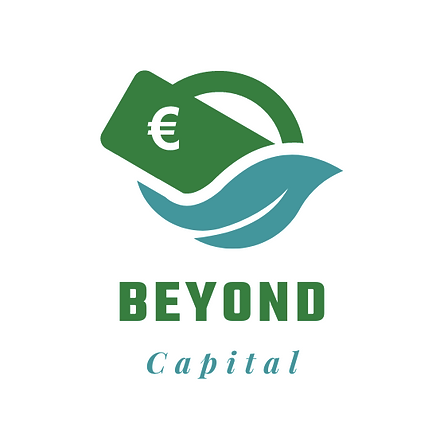 Punti chiave da cui partire
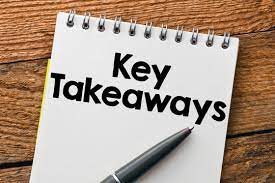 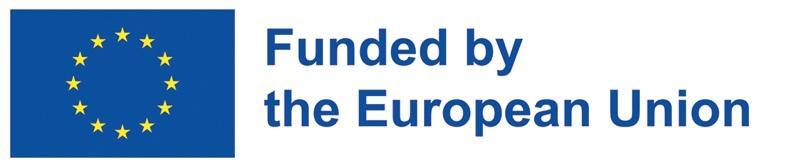 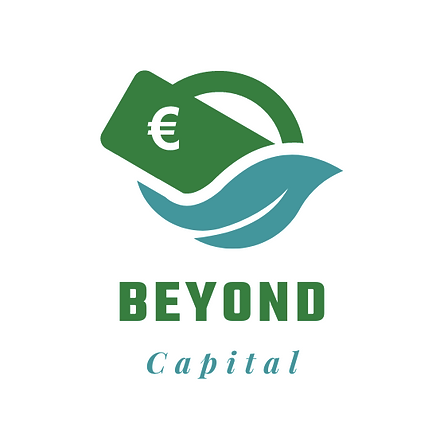 1) Come costruirebbe il suo business plan se fosse un manager imprenditore sociale?
2) Quali sono i principali obiettivi di finanza sociale da tenere a mente se siete un imprenditore?

3) In che modo gli strumenti digitali possono favorire la gestione finanziaria delle imprese sociali?
Riflessione/Autovalutazione
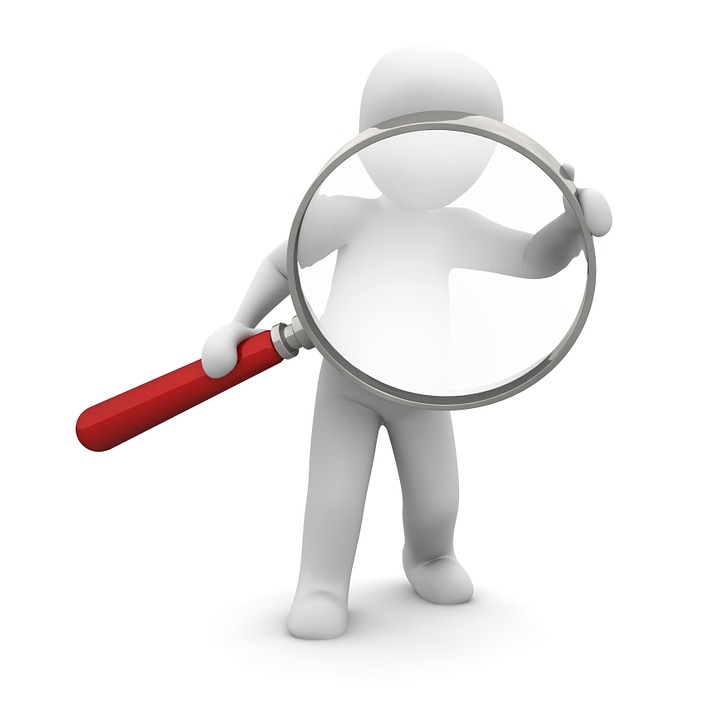 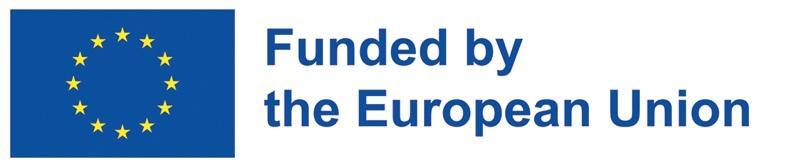 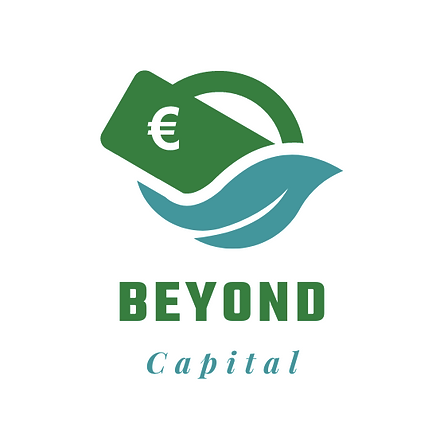 Grazie!
https://www.beyond-capital.eu/
Conservare questa diapositiva www.exeolab.it
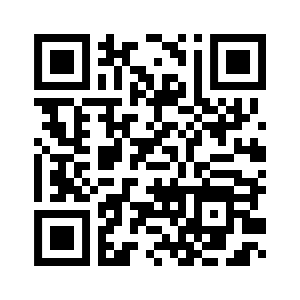 Compila questa rapida valutazione per aiutarci a migliorare il modulo!
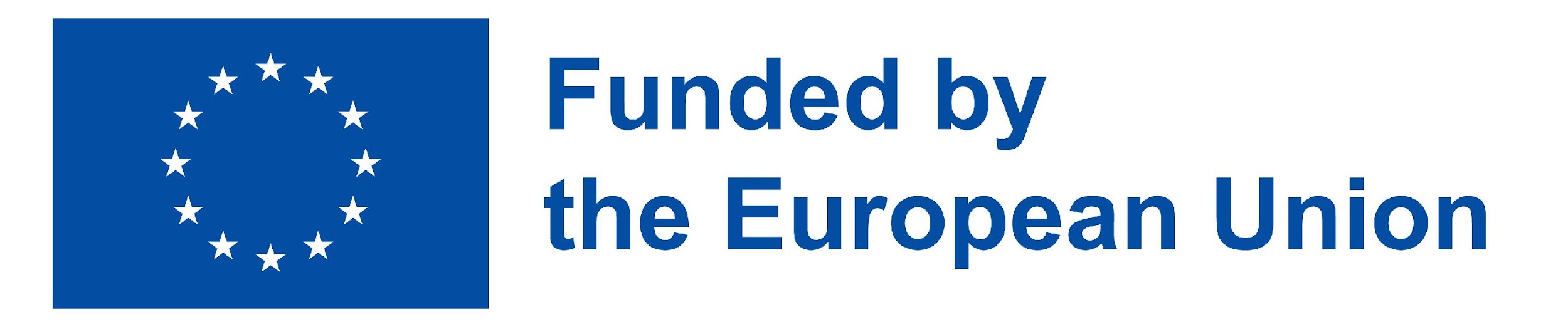